Preprinting a pandemic: trends, dissemination, and regulation of COVID-19 preprints
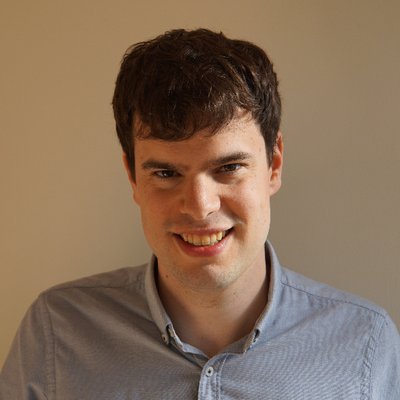 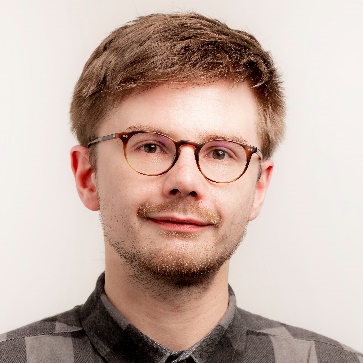 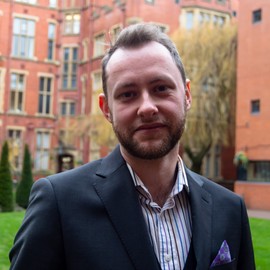 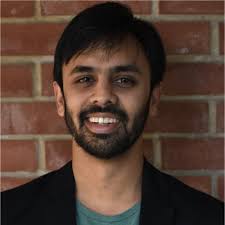 Jonny A Coates

William Harvey Research Institute, QMUL
preLighter

Jonathon.coates@qmul.ac.uk
@JACoates91
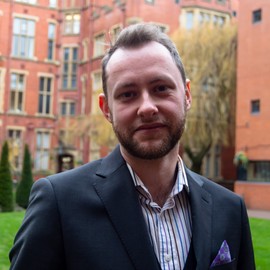 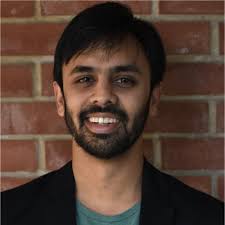 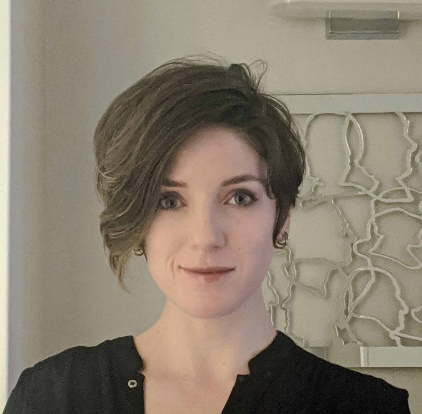 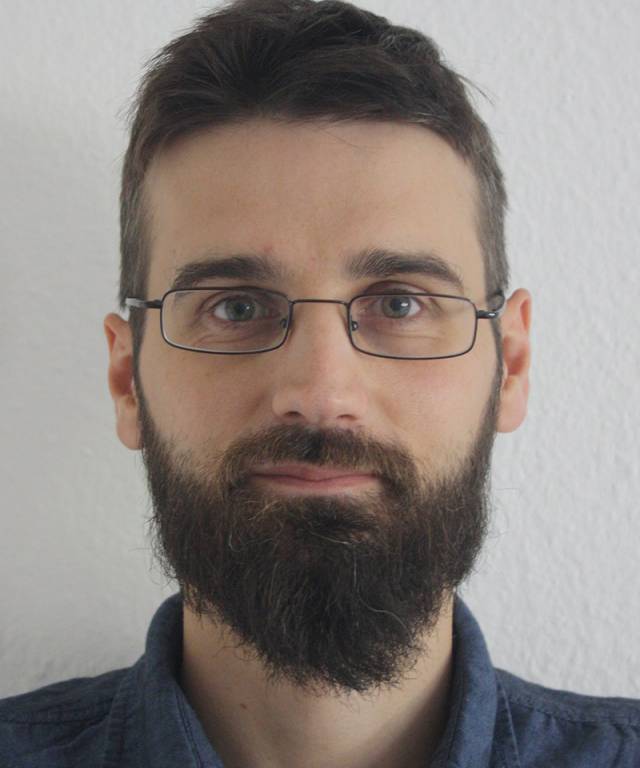 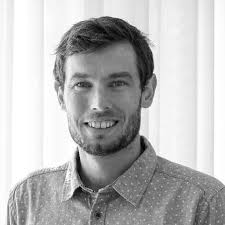 Traditional publishing
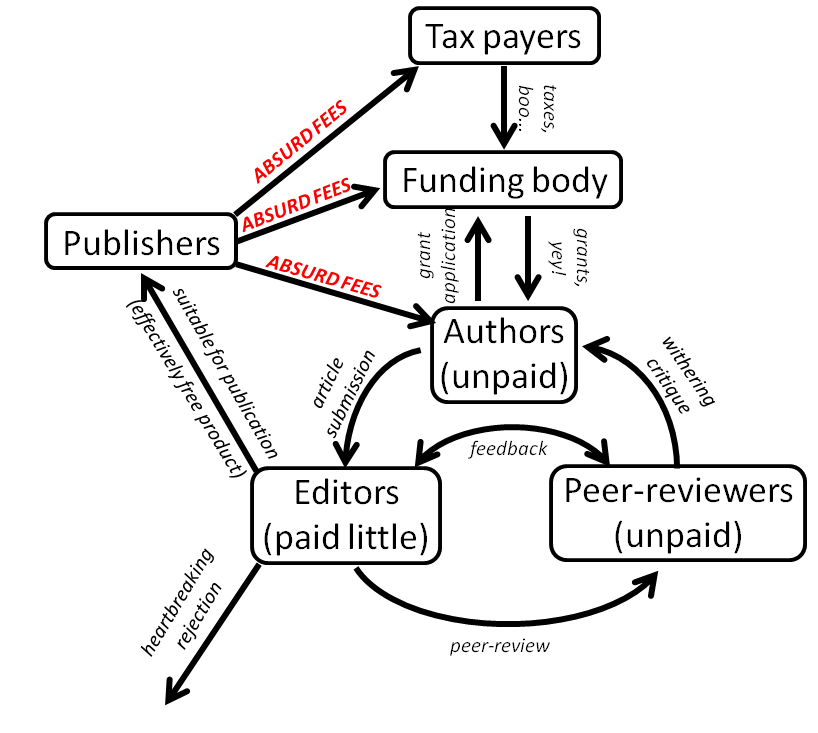 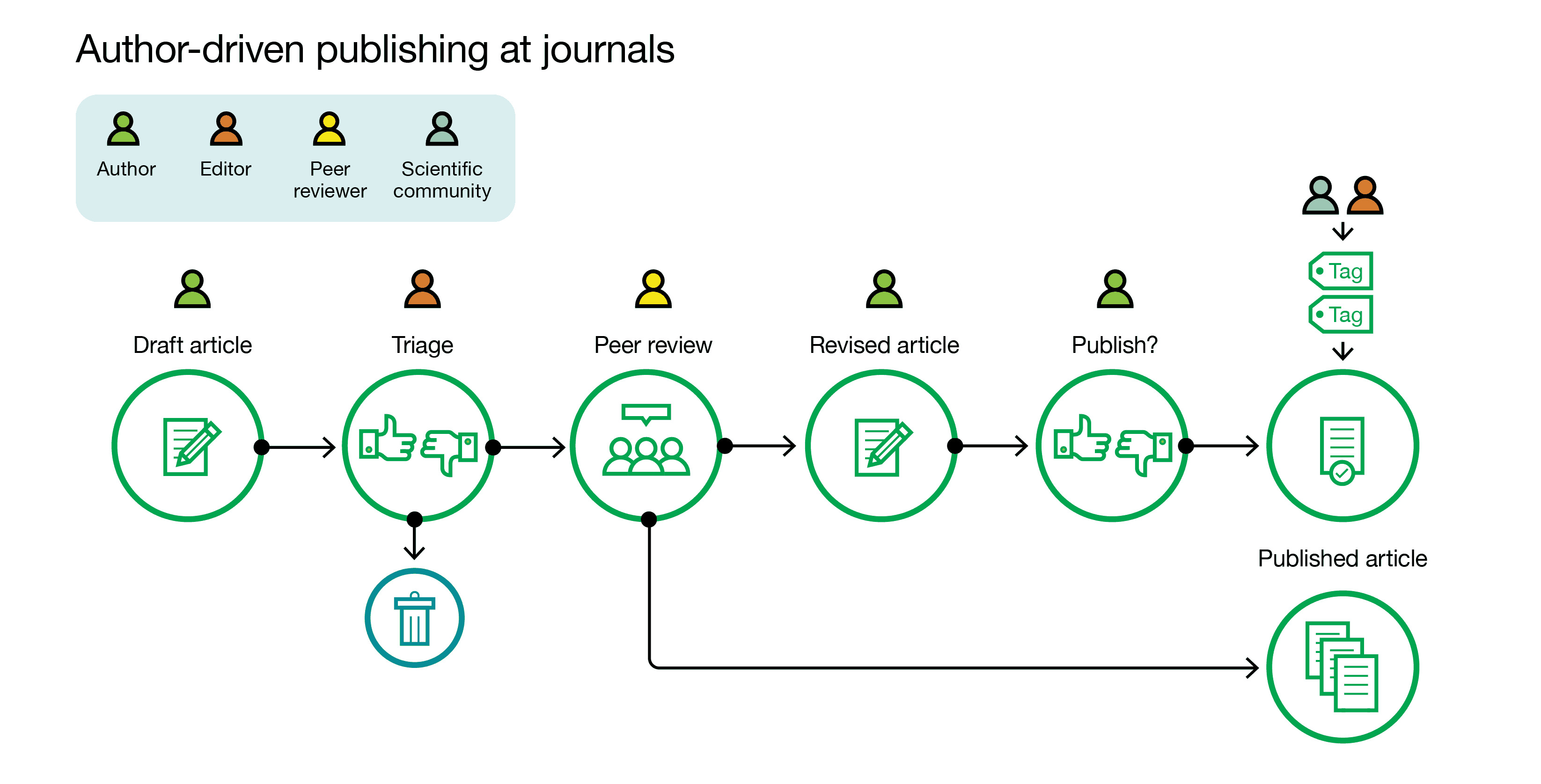 https://katatrepsis.com/2012/01/28/scientific-publishing-what-a-con/
https://asapbio.org/digital-age
Traditional publishing is slow, requires more data than ever and hinders ECRs
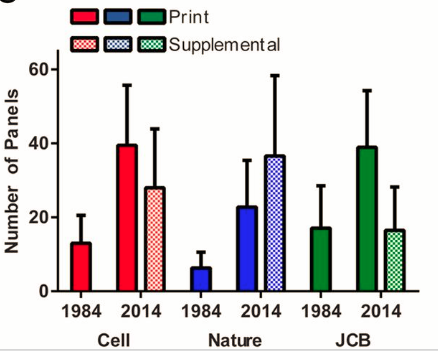 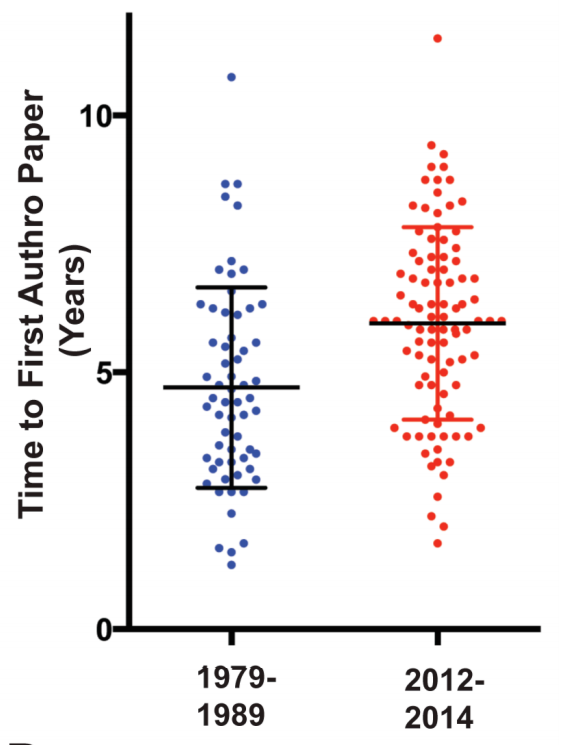 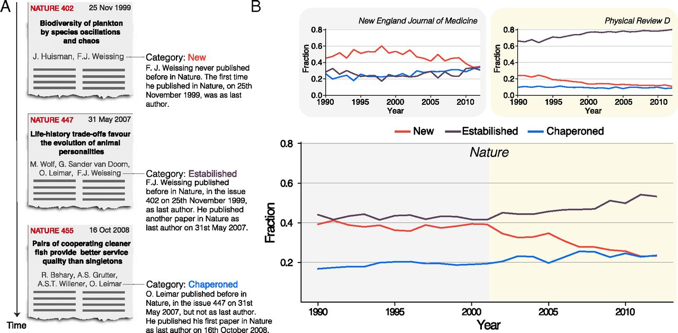 We need to improve speed of knowledge distribution and our means of quality assessment
Ron Vale – bioRxiv & PNAS 2015
http://www.biorxiv.org/content/early/2015/07/11/022368
Sekara et al. PNAS 2018
https://doi.org/10.1073/pnas.1800471115
Preprints
Preprints are manuscripts shared online before the completion of journal-organized peer review.
Not peer reviewed ≠ poor quality
Permanent
Versioned
Citable
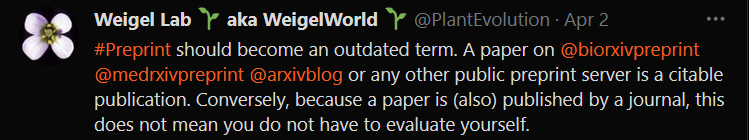 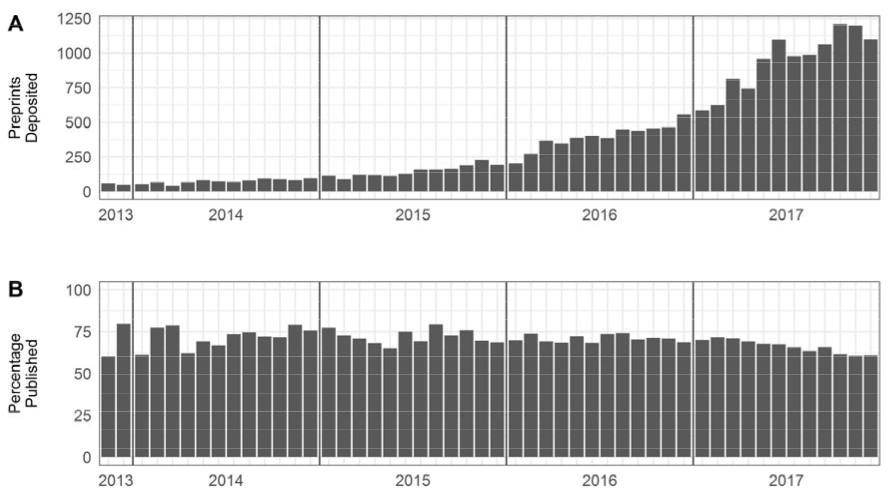 2020 survey:42% posted, 81% read
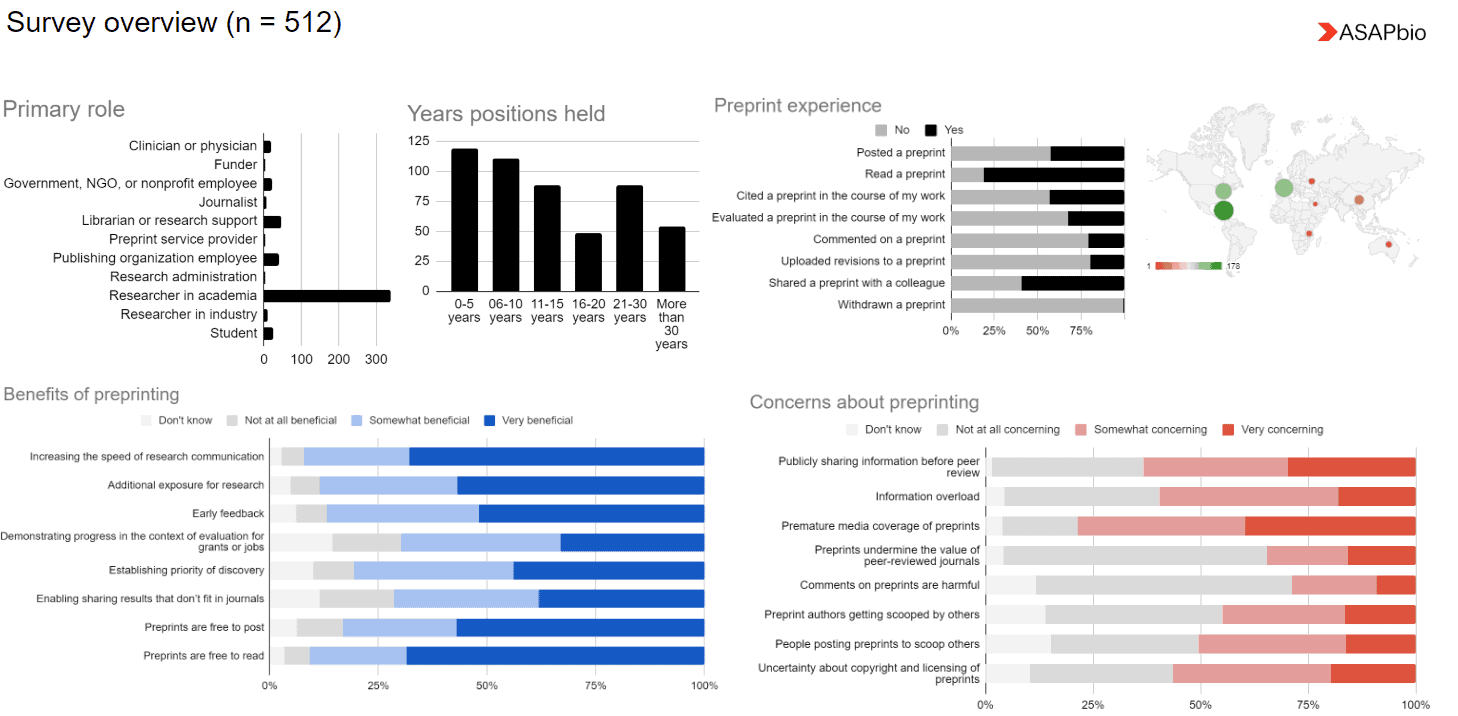 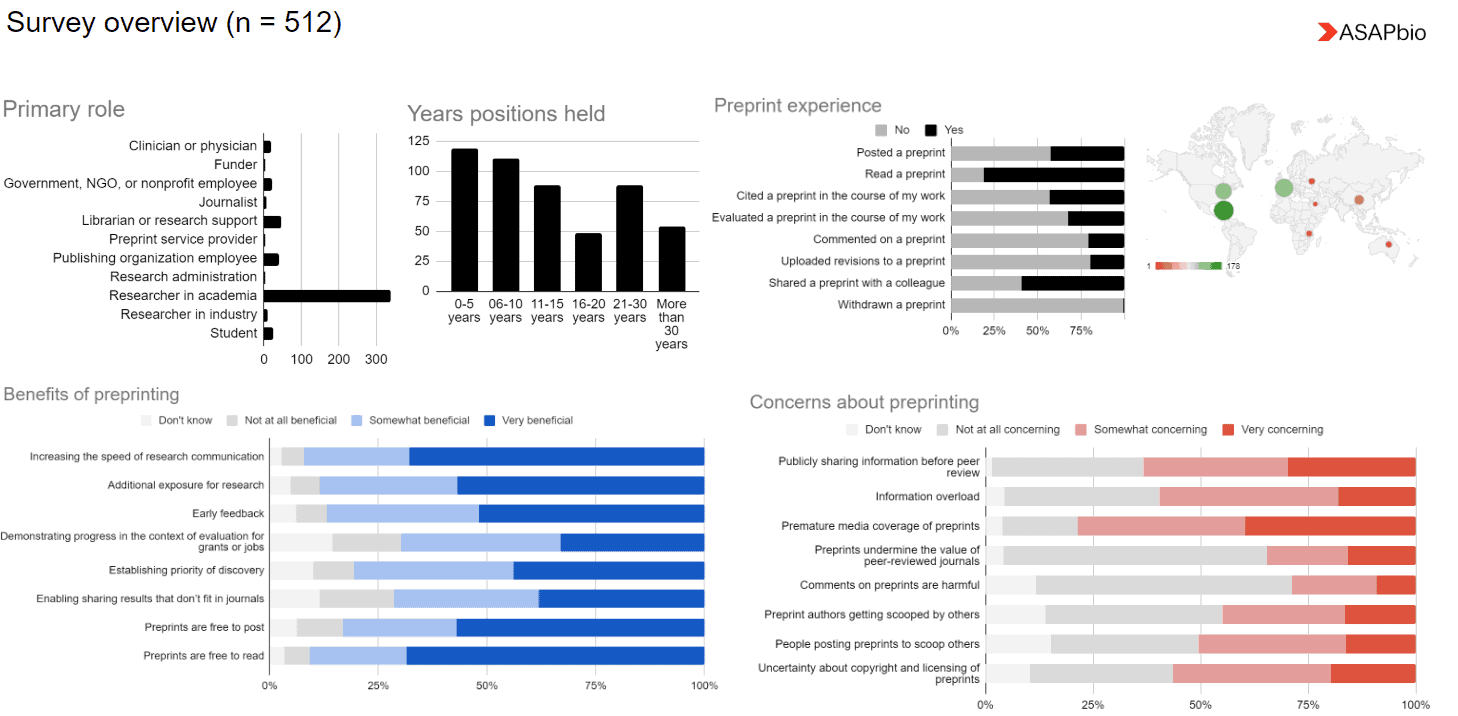 Sources: ASAPbio; Puebla et al, in prep.
Fraser et al, 2019 10.1101/673665v1
Why preprint?
Gives you more visibility & more  citations
Screening takes ~1 day
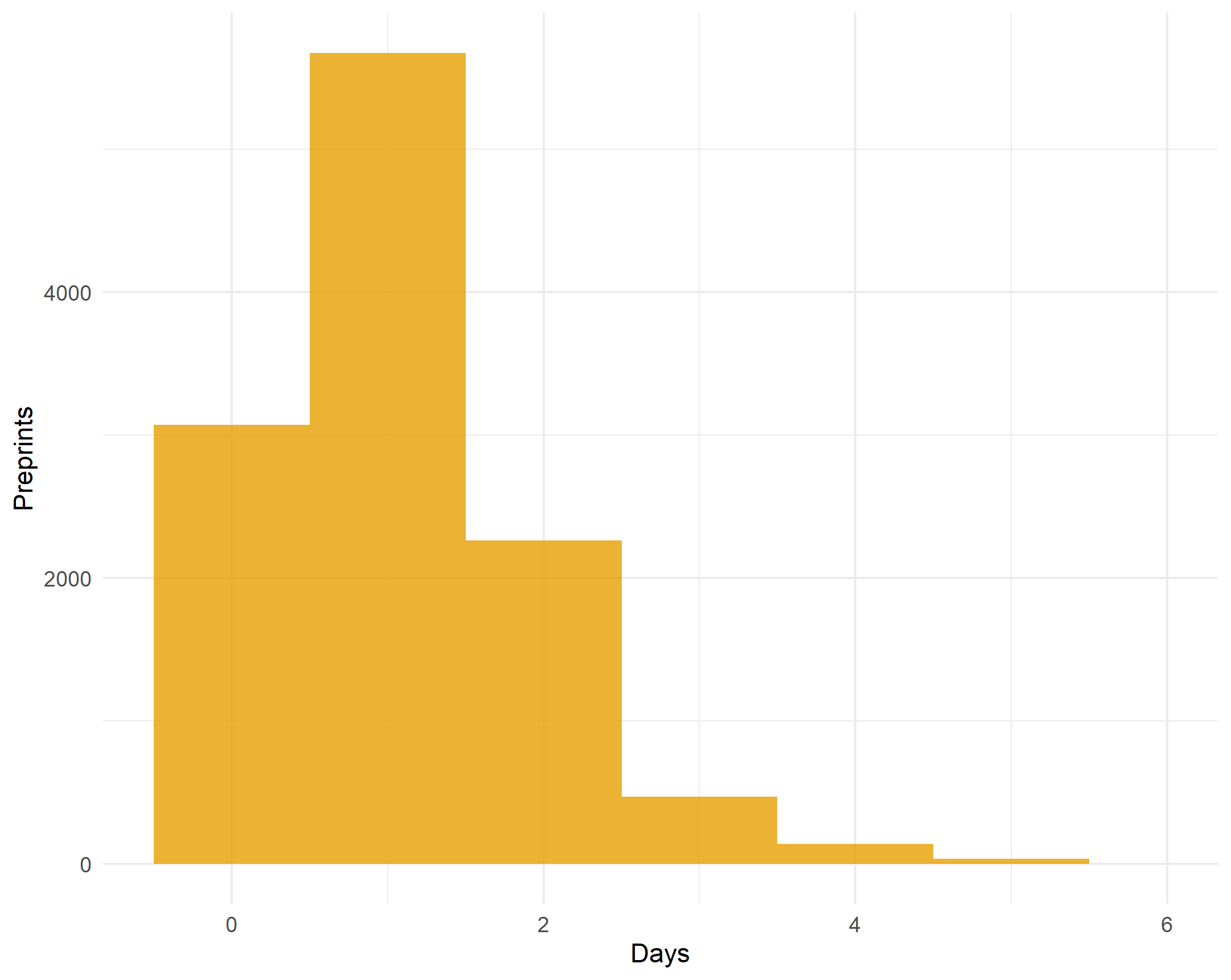 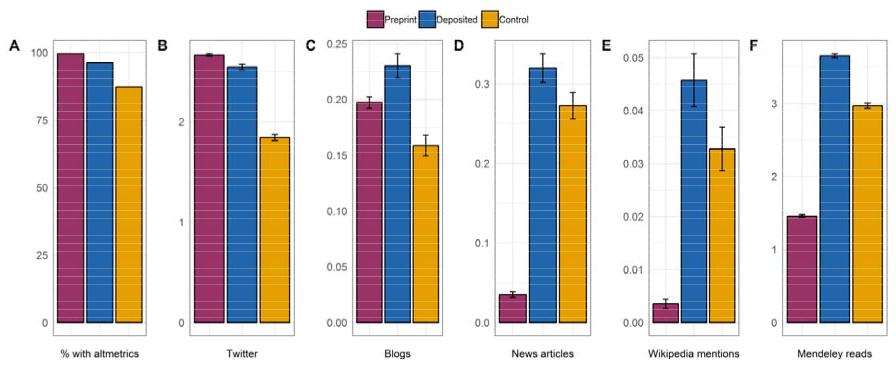 Steve Royle, https://quantixed.org/2020/03/30/screenager-screening-times-at-biorxiv/
Fraser et al, 2019 10.1101/673665v1
Can use altmetrics in cover letter to journals to show impact
Makes academia more equitable and supports ECRs
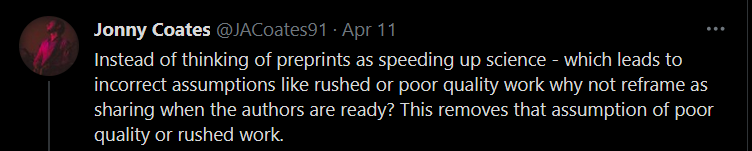 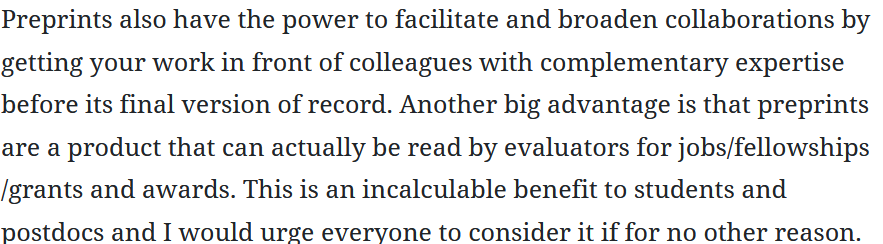 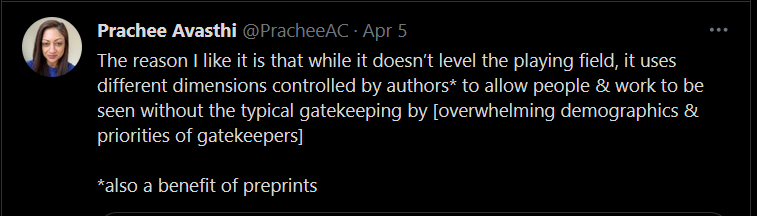 Prachee Avasthi
https://ecrlife.org/why-you-should-publish-your-work-as-a-preprint-a-conversation-with-dr-prachee-avasthi/
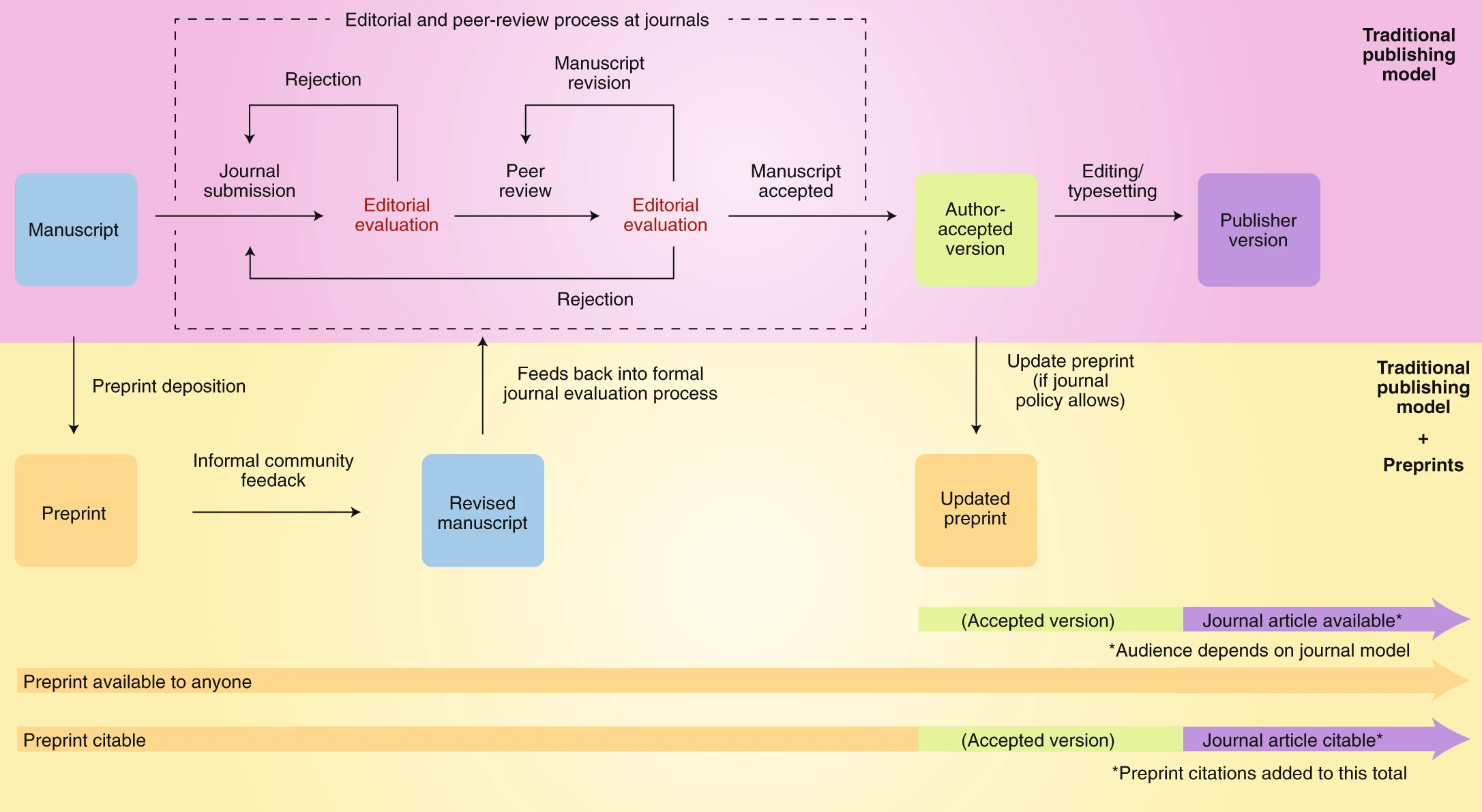 In contrast to the slow, laborious traditional publishing methods
Preprints were almost poised for a pandemic…
Are preprints being used more than normal to communicate COVID-19 science?

What usage are preprint servers experiencing?

What do COVID-19 preprints look like?

How are preprints being shared?

Can we comment on the quality of preprints?
Scientific community has rapidly responded to the pandemic
Are preprints being used more than normal to communicate COVID-19 science?
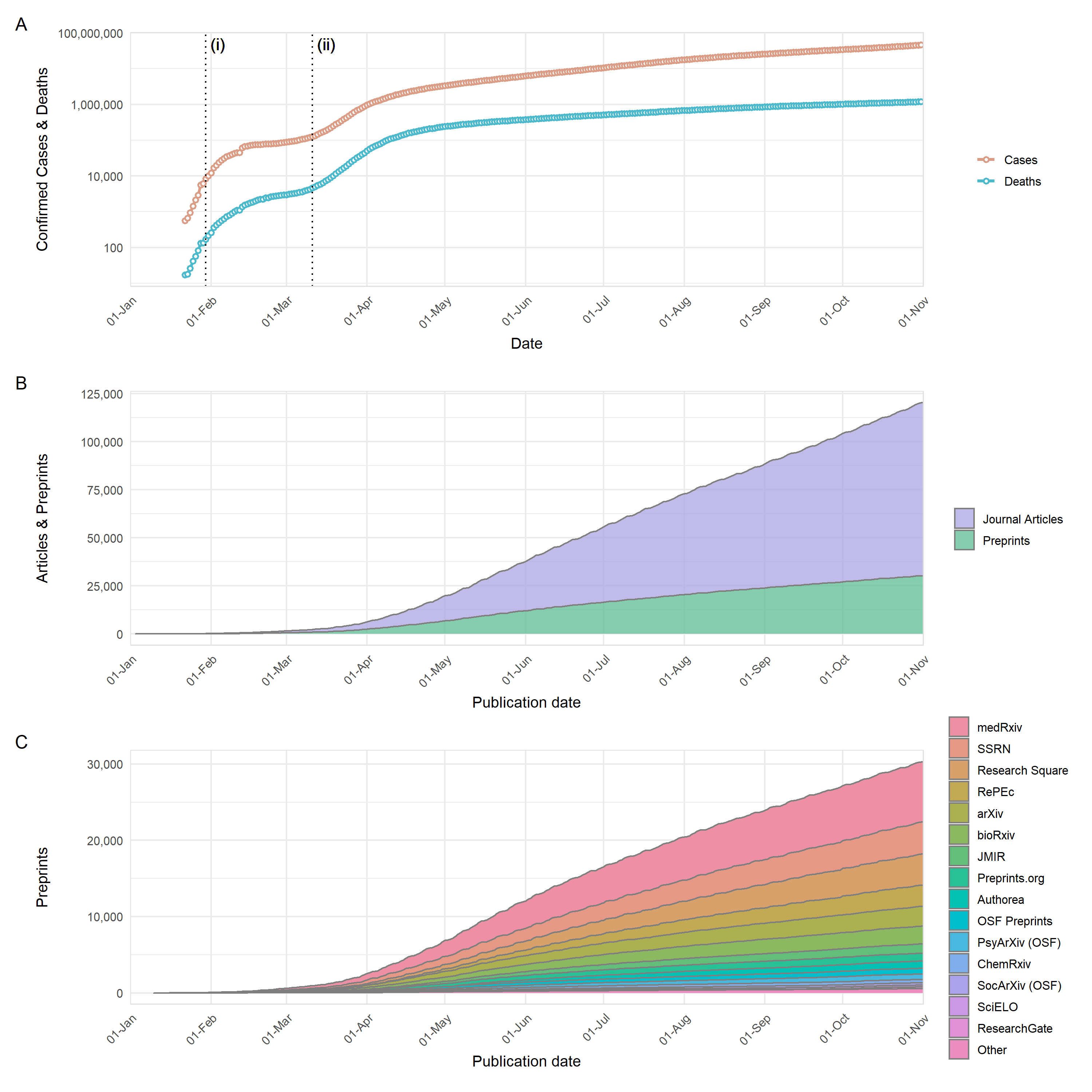 30,260 COVID-19 preprints

 = 25% of all COVID-19 research


10,232 posted to medRxiv + bioRxiv

= 23% of all preprints on medRxiv + bioRxiv
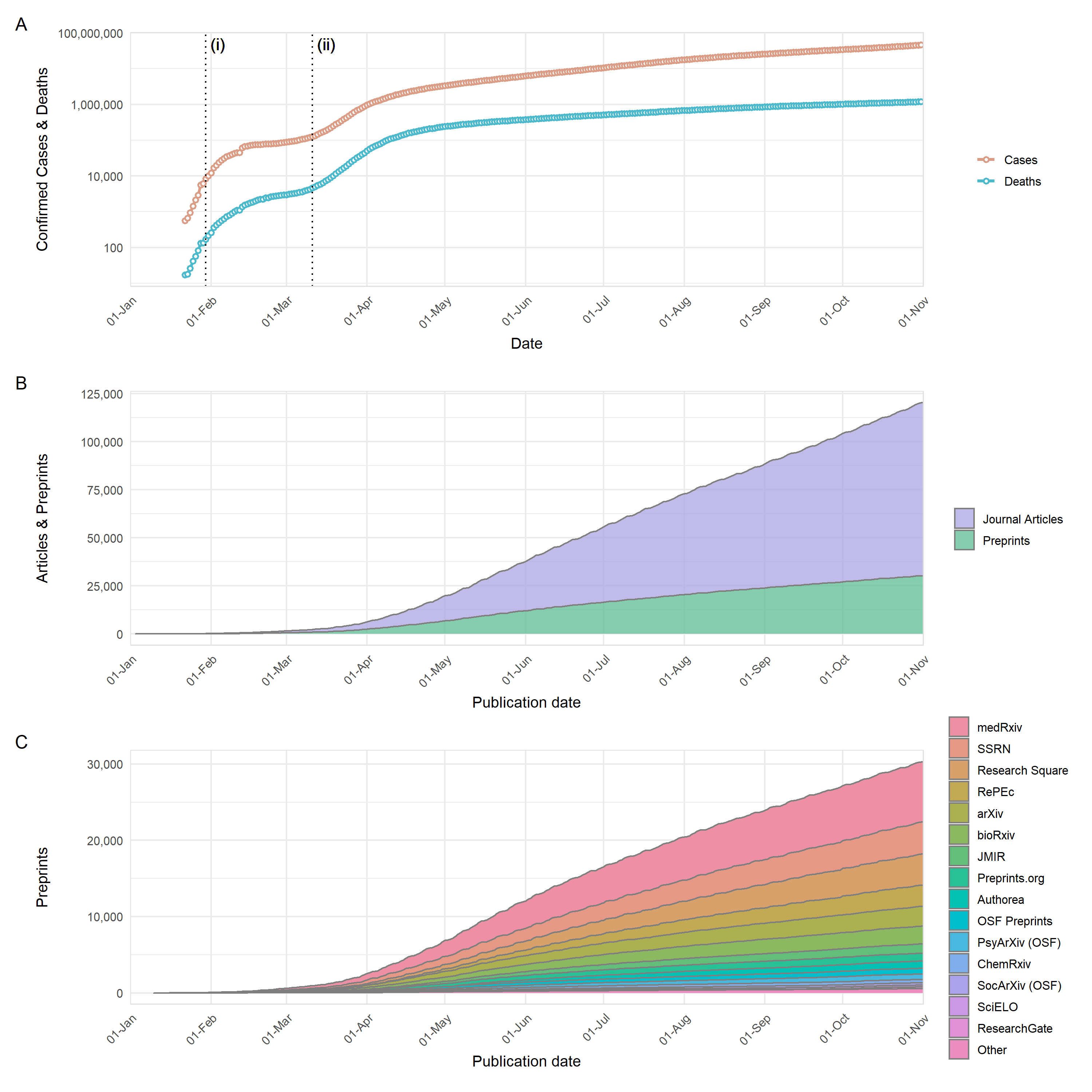 This significant use of preprints is unique to the COVID-19 pandemic
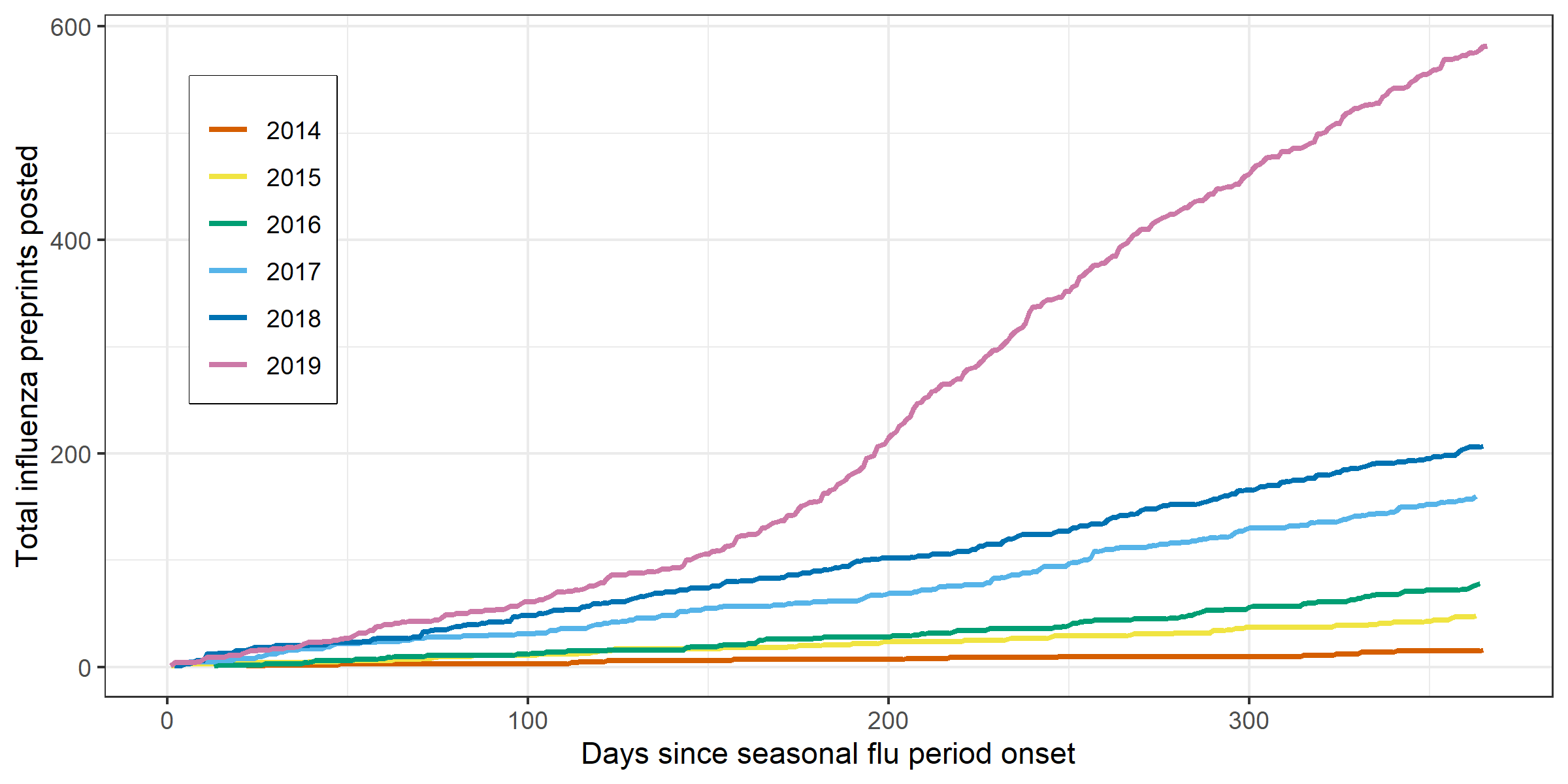 Ebola, Zika rates: < 0.3 preprints/day
COVID-19 rate: 39.5 preprints/day
Brierley. Lancet Planetary Health. 2021;5,e115-e117
COVID-19 preprints are being published at accelerated rates
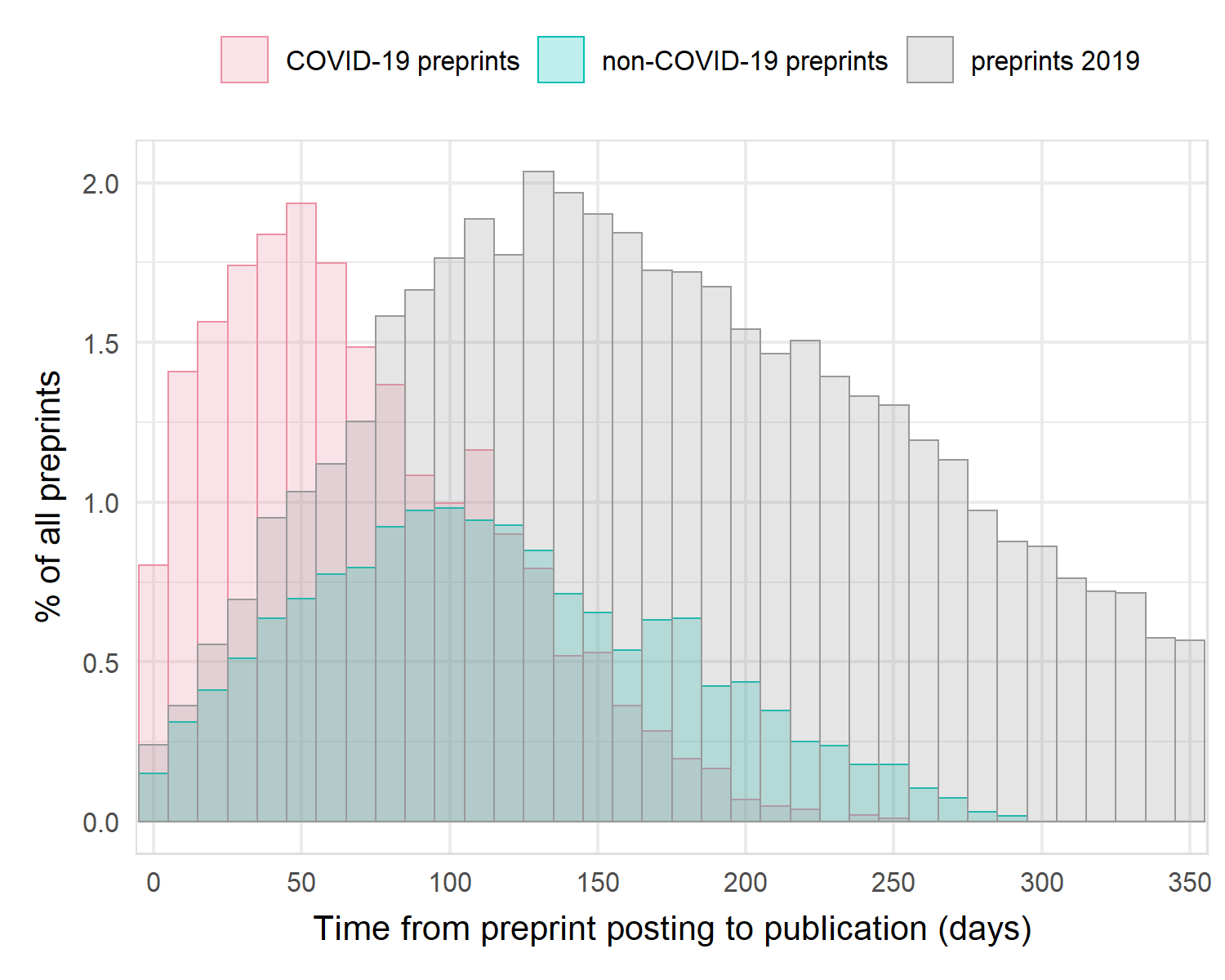 More likely to be published(21.1% vs 15.4%)(Chi-square test, p < 0.001)


Published more quickly(median publishing time, 68 days vs 116 days)(Mann-Whitney test, p < 0.001)
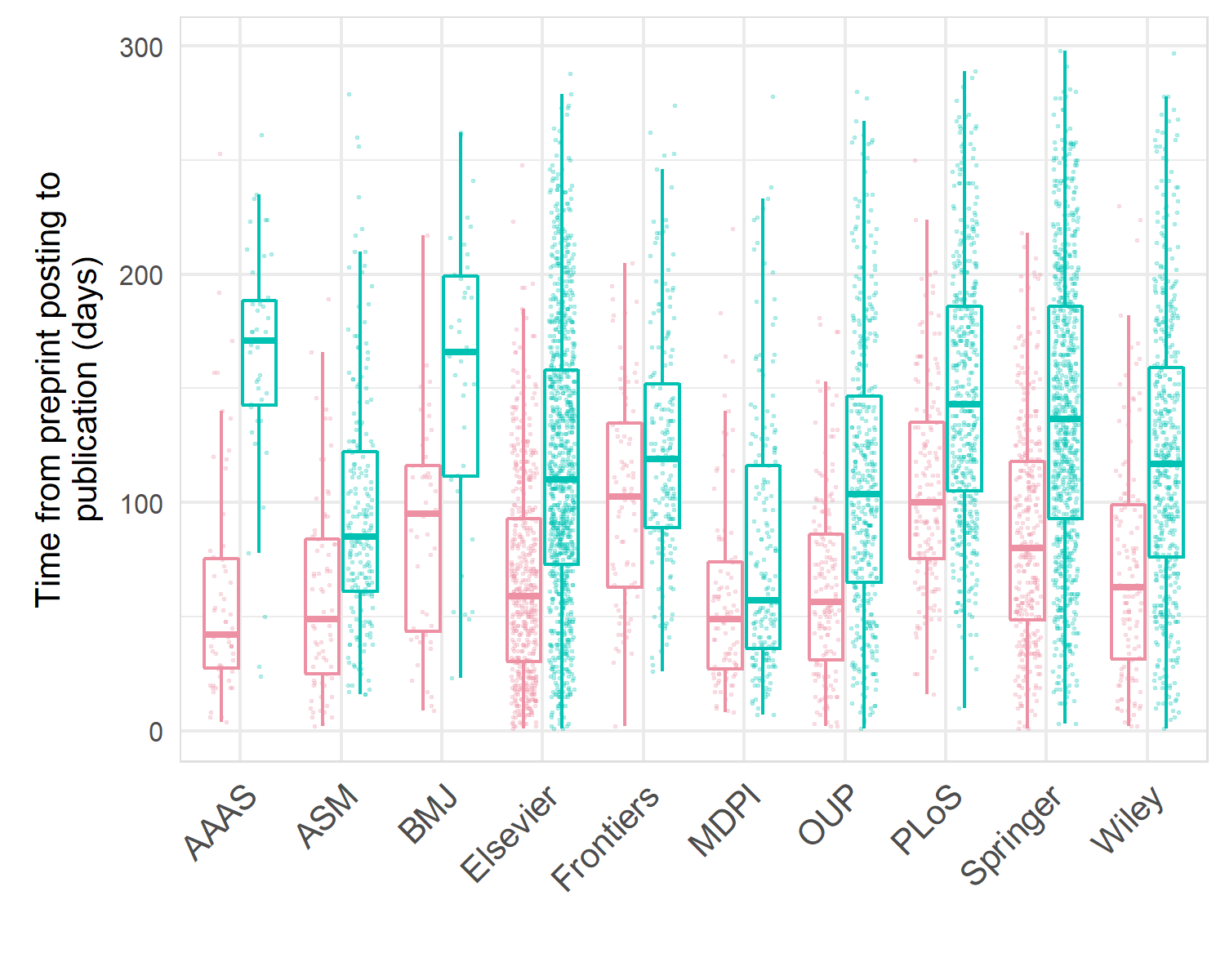 How much more quickly depends on publisher!

Greatest estimated difference for AAAS (Science), = 102 days
(two-way ANOVA, preprint type*publisher interaction, F9,5273 = 6.6, p < 0.001)
Summary I
The scientific response to the pandemic was rapid – within 1 month of first case

Preprints represent a significant proportion of the COVID-19 literature
Especially early on….
So who is publishing all these preprints?
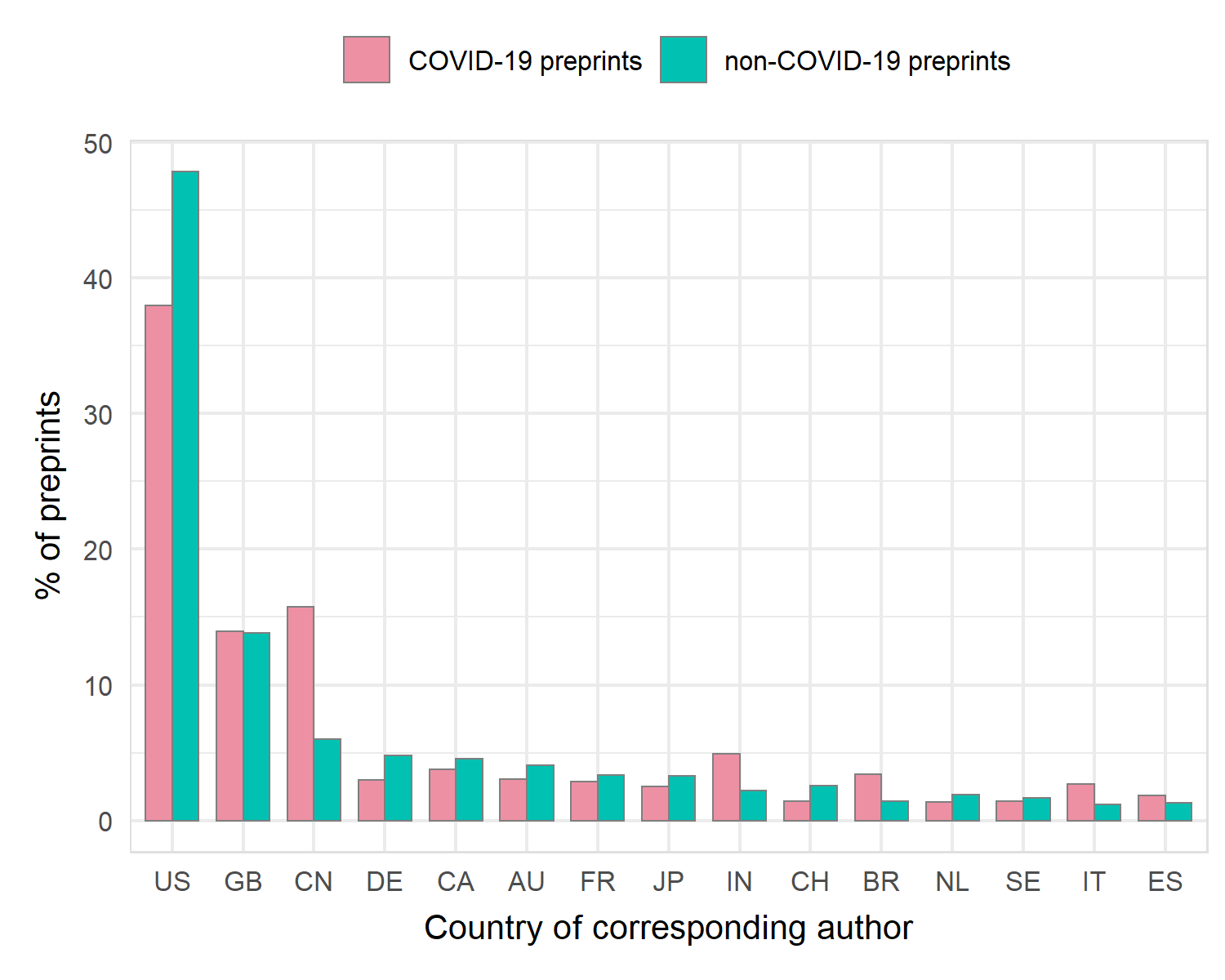 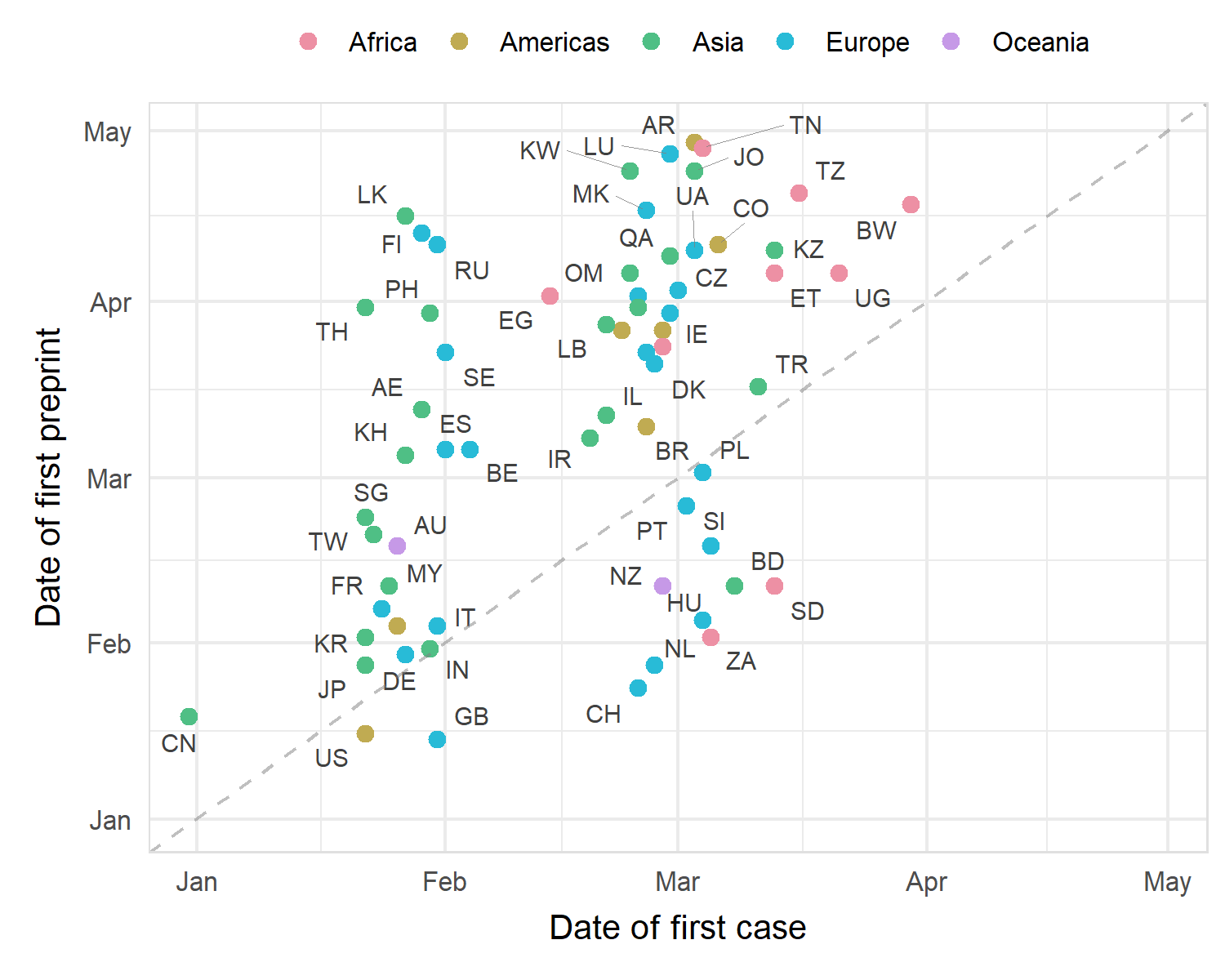 Most COVID-19 corresponding authors from US, UK or Chinese institutions
First preprints posted close to first cases(Spearman’s rank, rho = 0.54, p < 0.001)
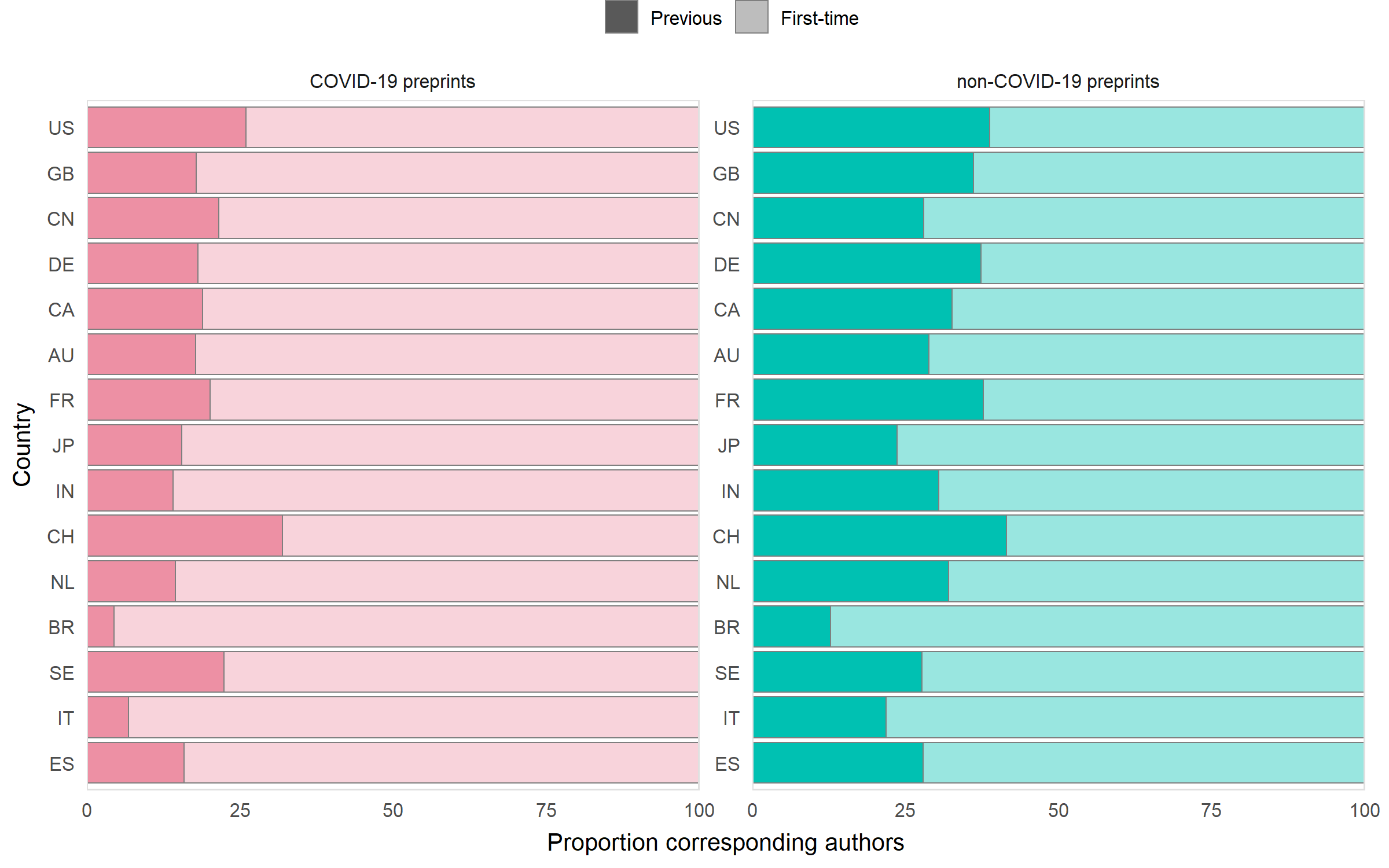 ***
***
*
***
**
**
***
**
More authors posting preprint for first time among COVID-19 authors(Bonferroni-adjusted Chi-square tests, *** p < 0.001, ** p < 0.01, * p < 0.05)
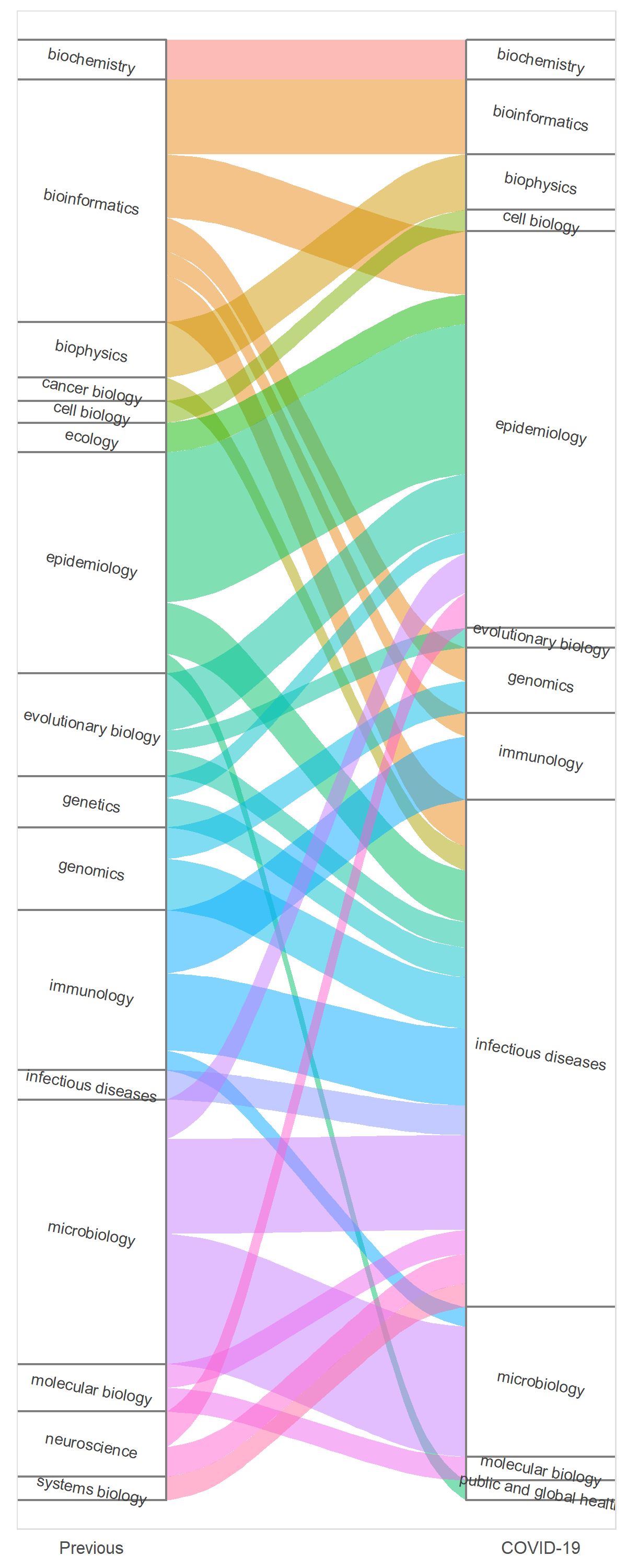 Labs are shifting expertise to best help with pandemic research
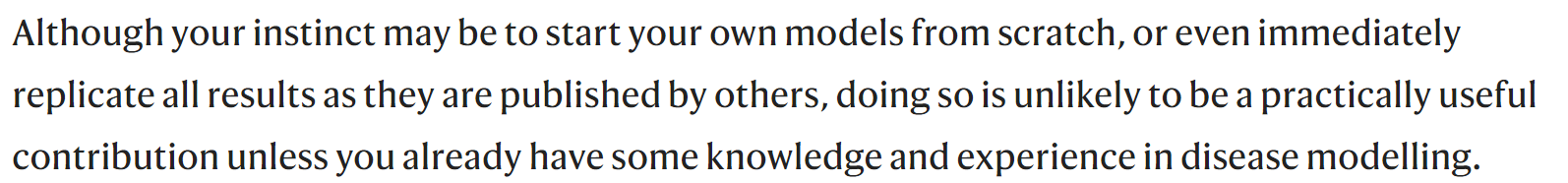 Gog. Nature Reviews Physics. 2020;2,274-275
COVID-19 preprints are being accessed and downloaded at unprecedented levels
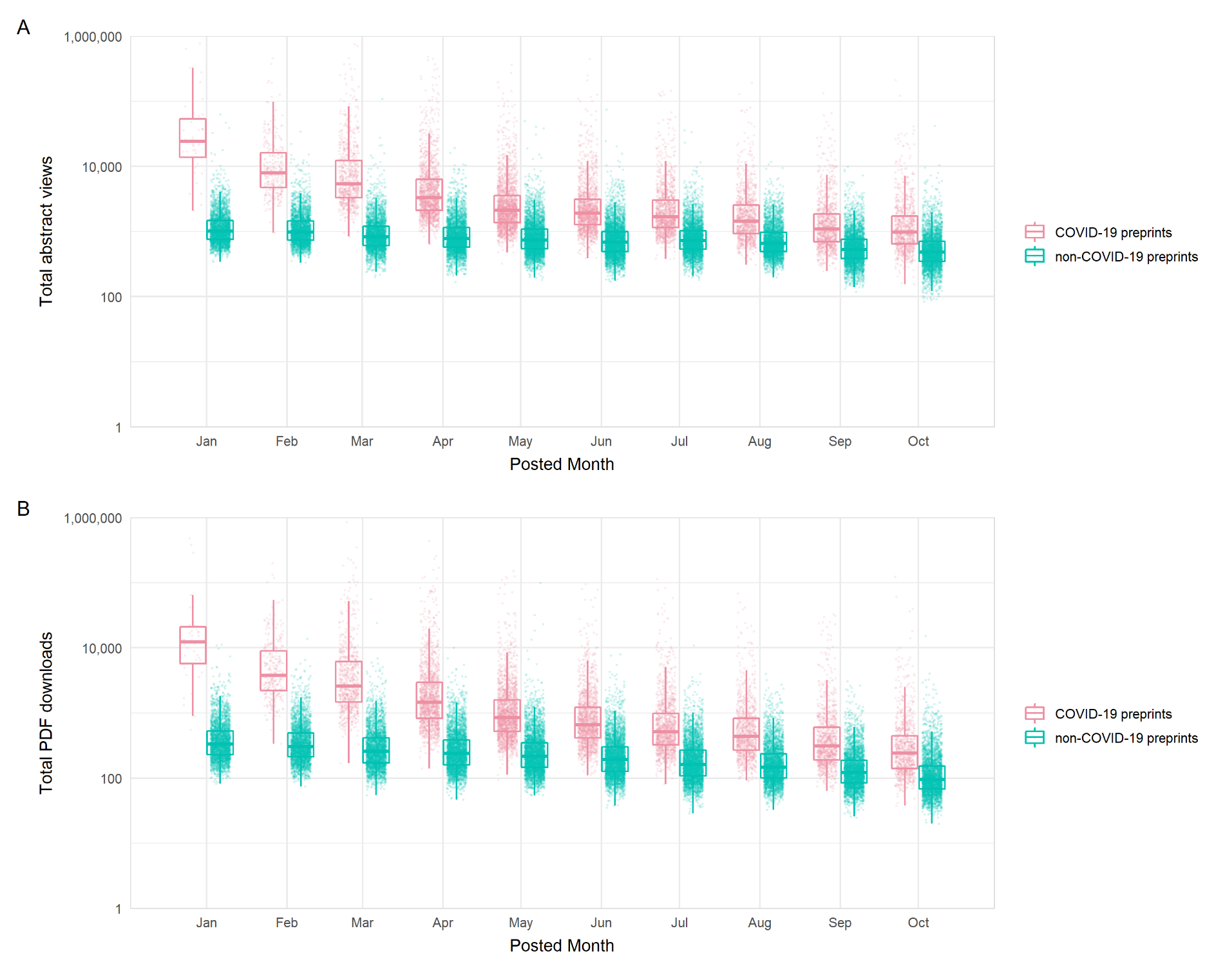 Early COVID-19 preprints viewed 18.2 times and downloaded 27.1 times more than non-COVID-19(rate ratios from time-adjusted negative binomial GLMs, p < 0.001)




Did early COVID-19 preprints slowly accumulate usage?Or have less competition?
  Or COVID fatigue?
COVID-19 preprints are cited, tweeted and covered by news organisations
How are COVID-19 preprints being shared?
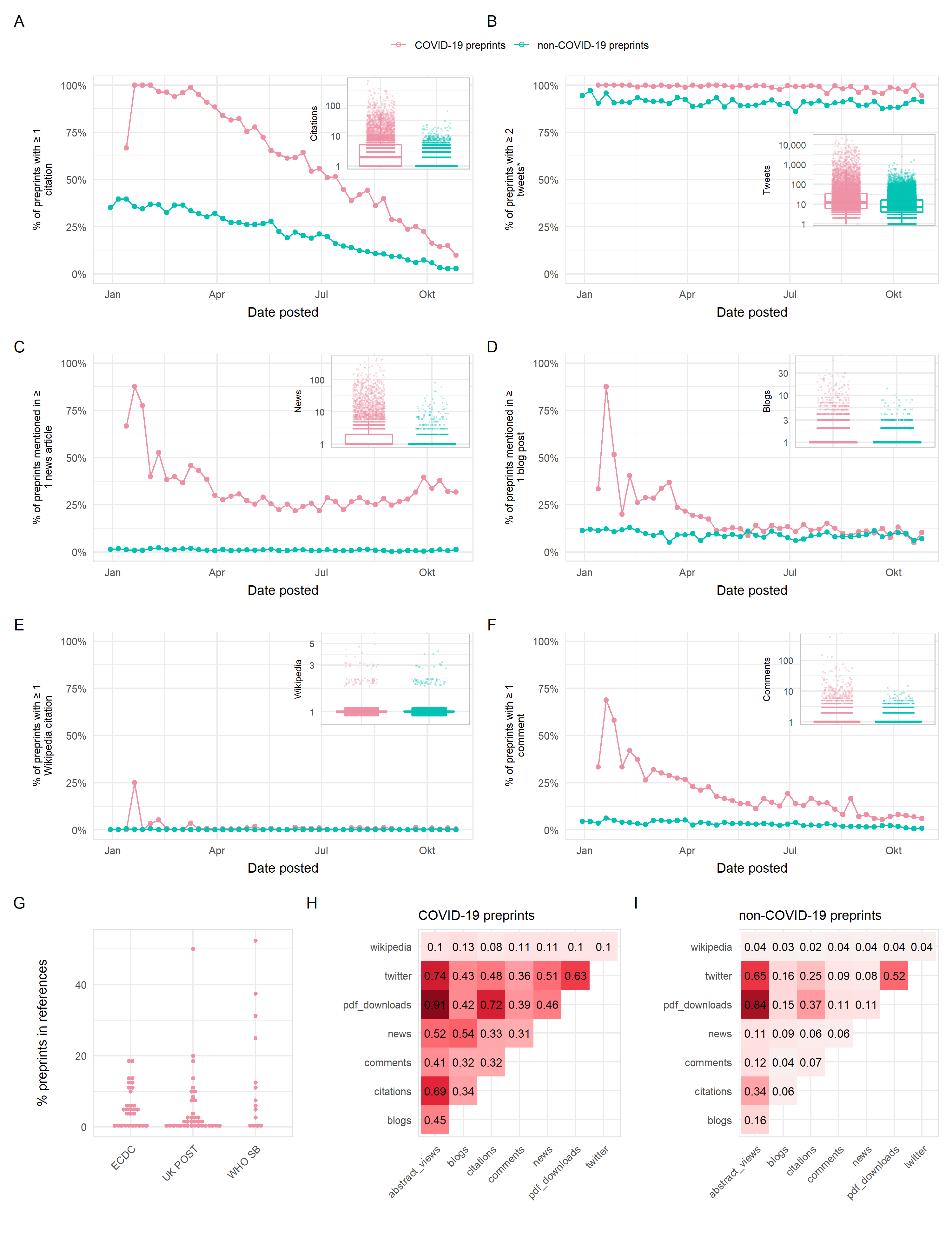 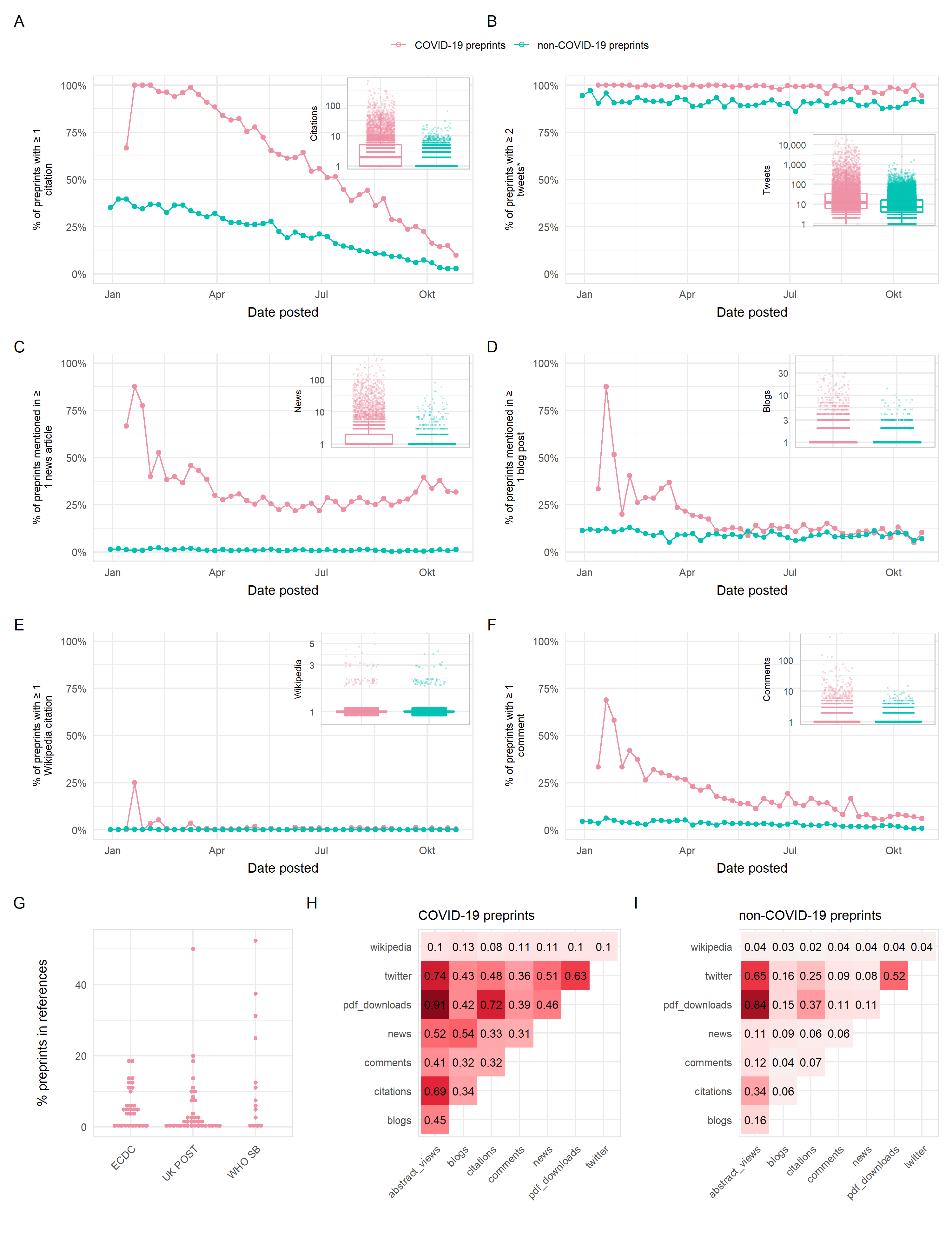 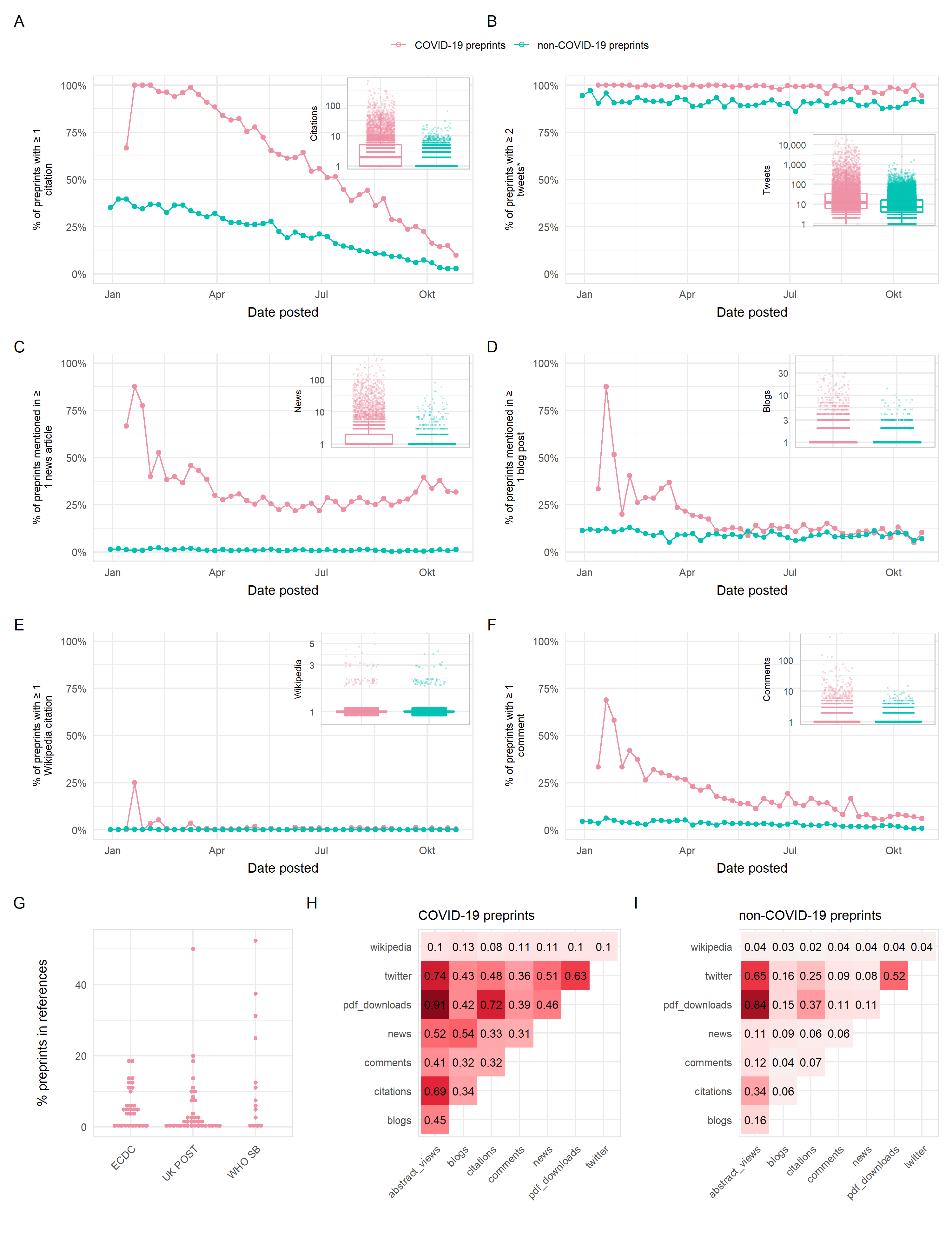 COVID-19 preprints are being widely shared across multiple platforms
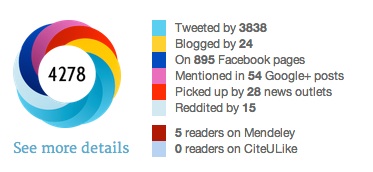 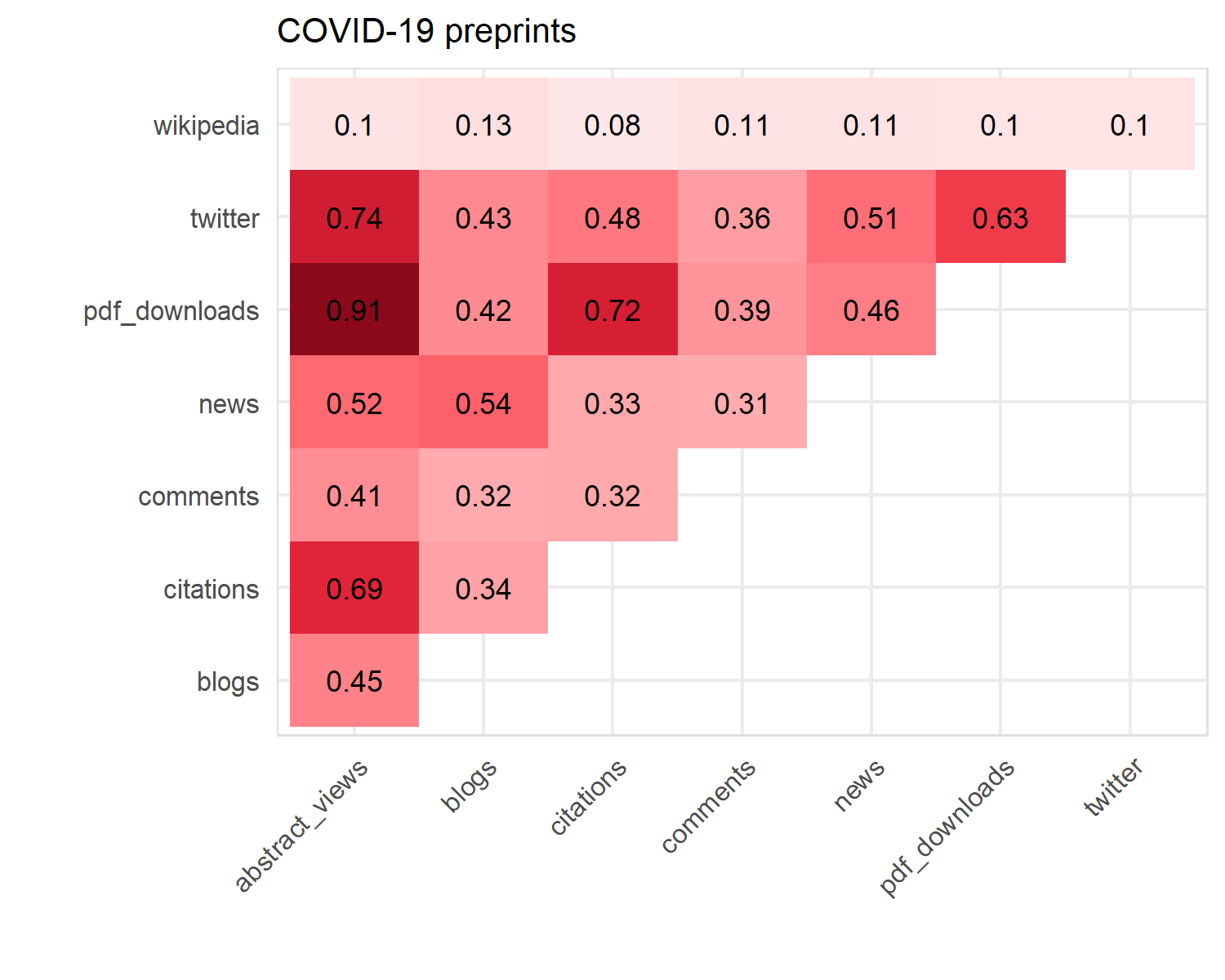 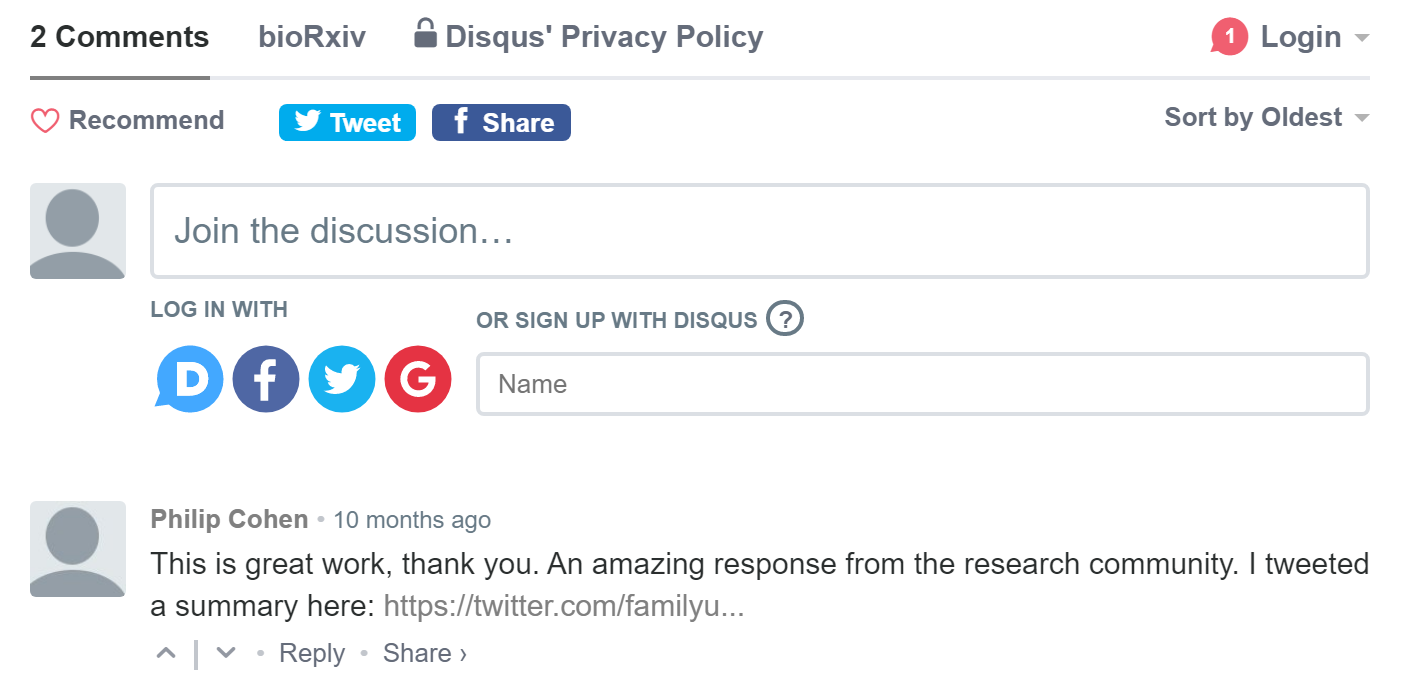 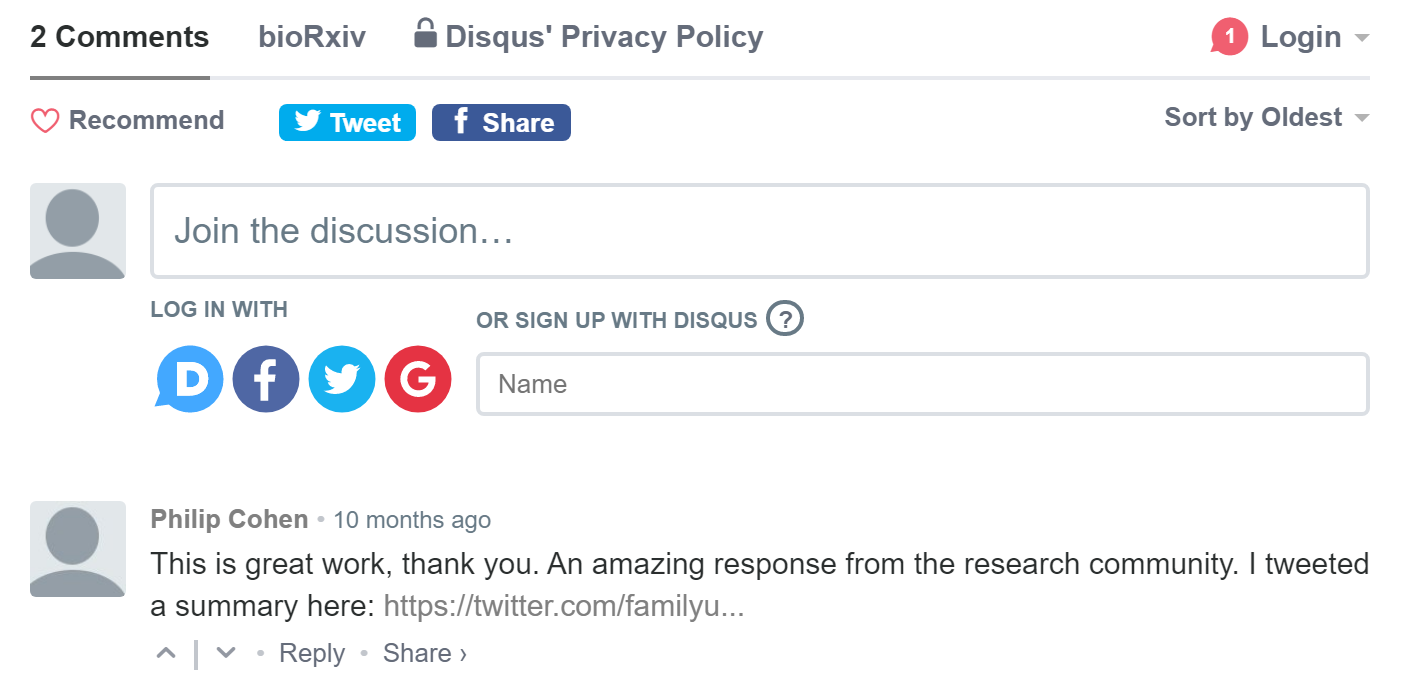 (all correlations Spearman’s rank rho estimates)
Summary II
Preprints represent a significant proportion of the COVID-19 literature

Labs are posting preprints for the first time directly as a response to the pandemic

COVID-19 preprints are being accessed, downloaded and shared at unprecedented levels
But there is a danger to all this sharing as science is hijacked by right-wing media and conspiracy groups
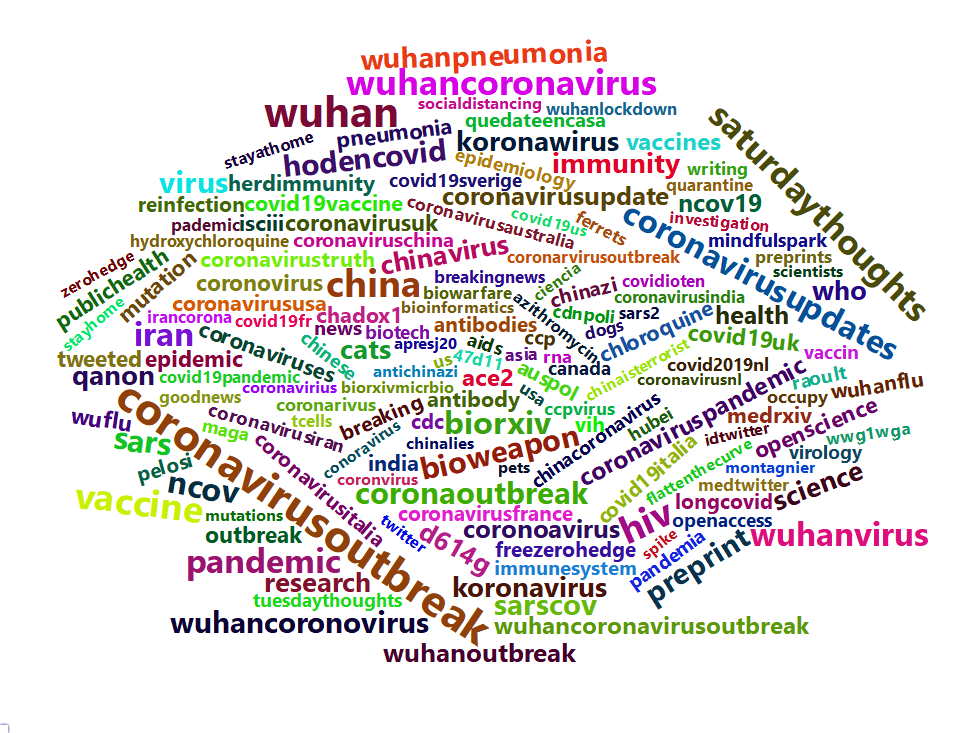 Top hashtags associated with top 100 most tweeted preprints shows audiences beyond scientific ones – including conspiracy theory and nationalist ideologies
Scientific messages are getting through but significant “hijacking” by right-wing conspiracy groups – and this can be linked to specific preprints
Nb. This data was sampled earlier than the prev slide
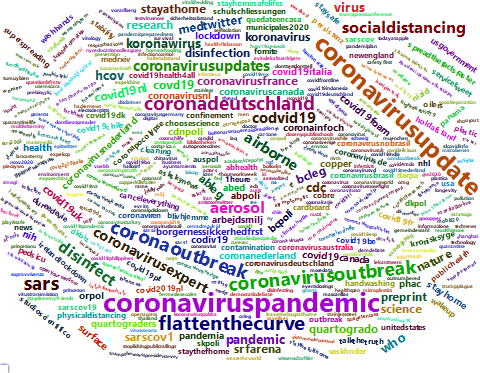 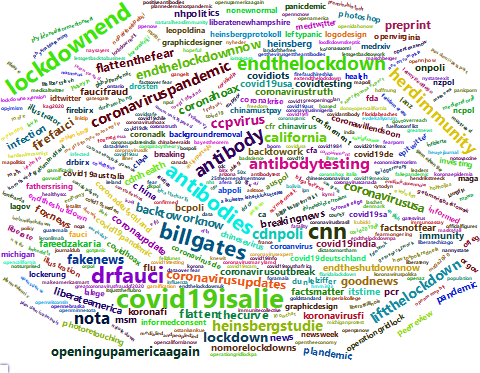 Aerosol and surface stability of HCoV-19 (SARS-CoV-2) compared to SARS-CoV-1
COVID-19 Antibody Seroprevalence in Santa Clara County, California
Can we trust preprints?
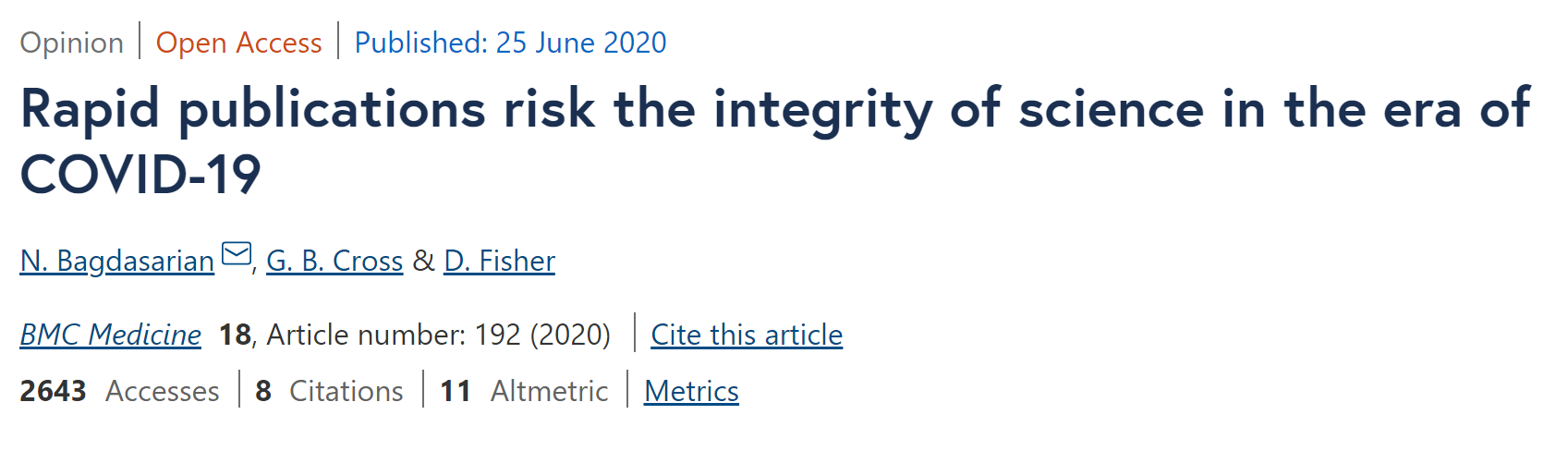 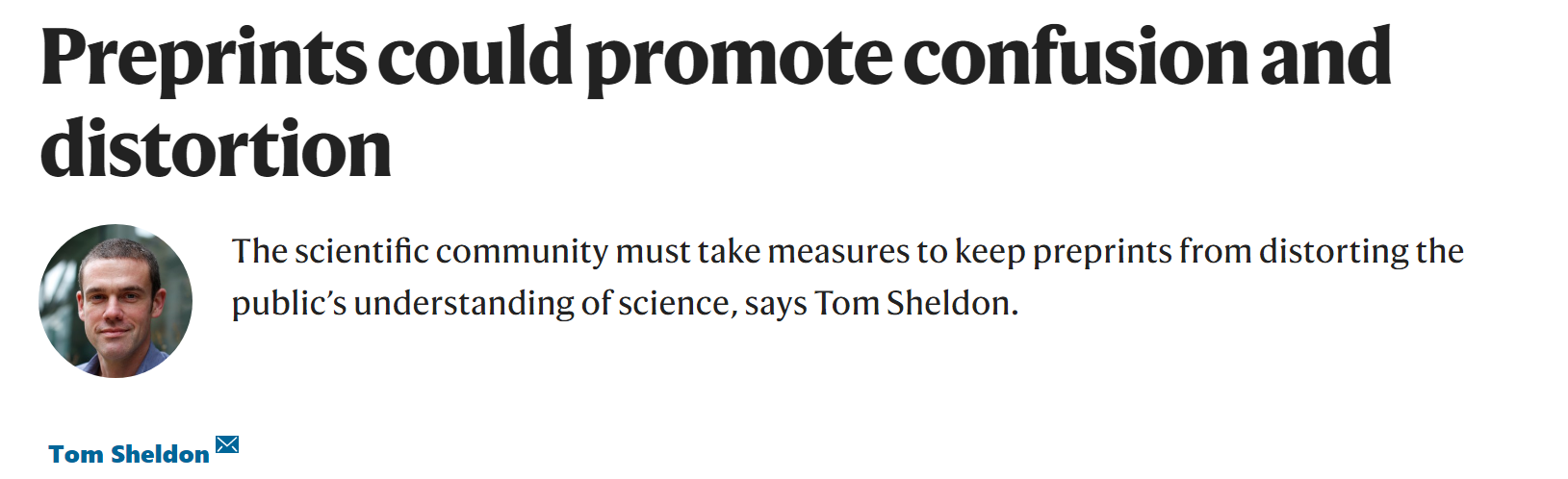 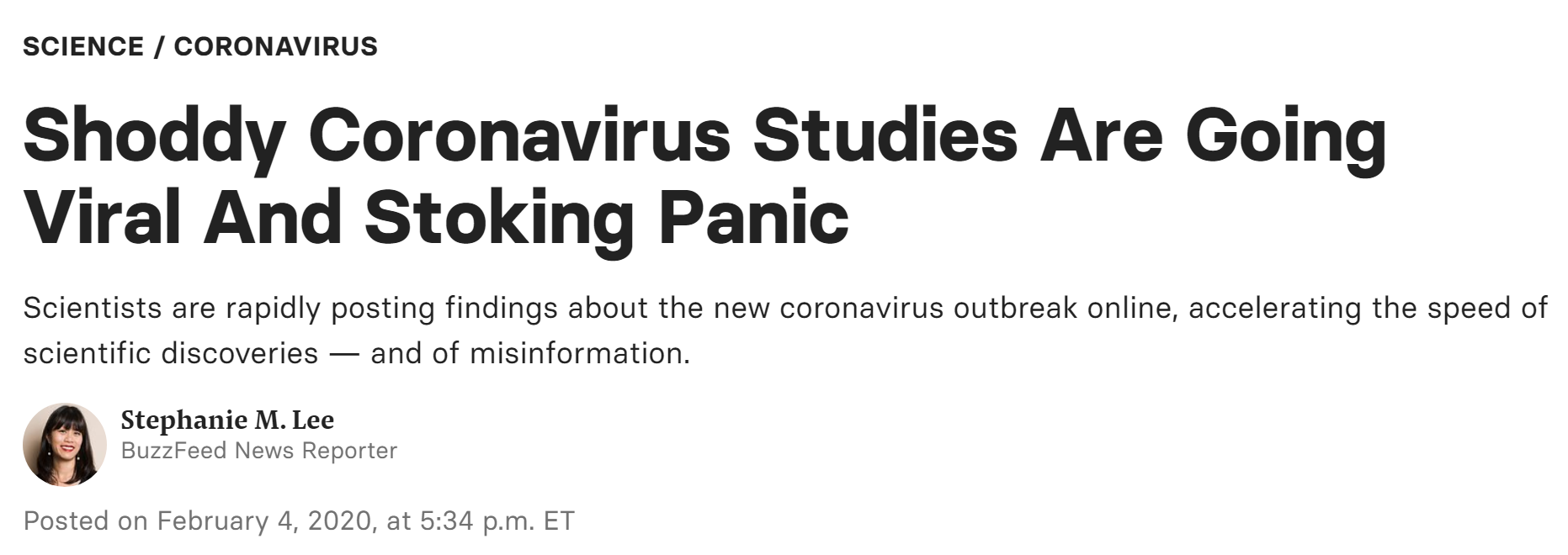 Can we trust preprints? A justified question
Pradhan et al., ‘Uncanny similarity of unique inserts in the 2019-nCoV spike protein to HIV-1 gp120 and Gag’, bioRxiv. Claim: genetic material from HIV is in SARS-CoV-2. Withdrawn after 3 days. (3rd for comments, 4th for tweets)
Ji et al., ‘Homologous recombination within the spike glycoprotein of the newly identified coronavirus may boost cross-species transmission from snake to human’, Journal of Medical Virology. Claim: snakes are a likely origin of SARS-CoV-2.
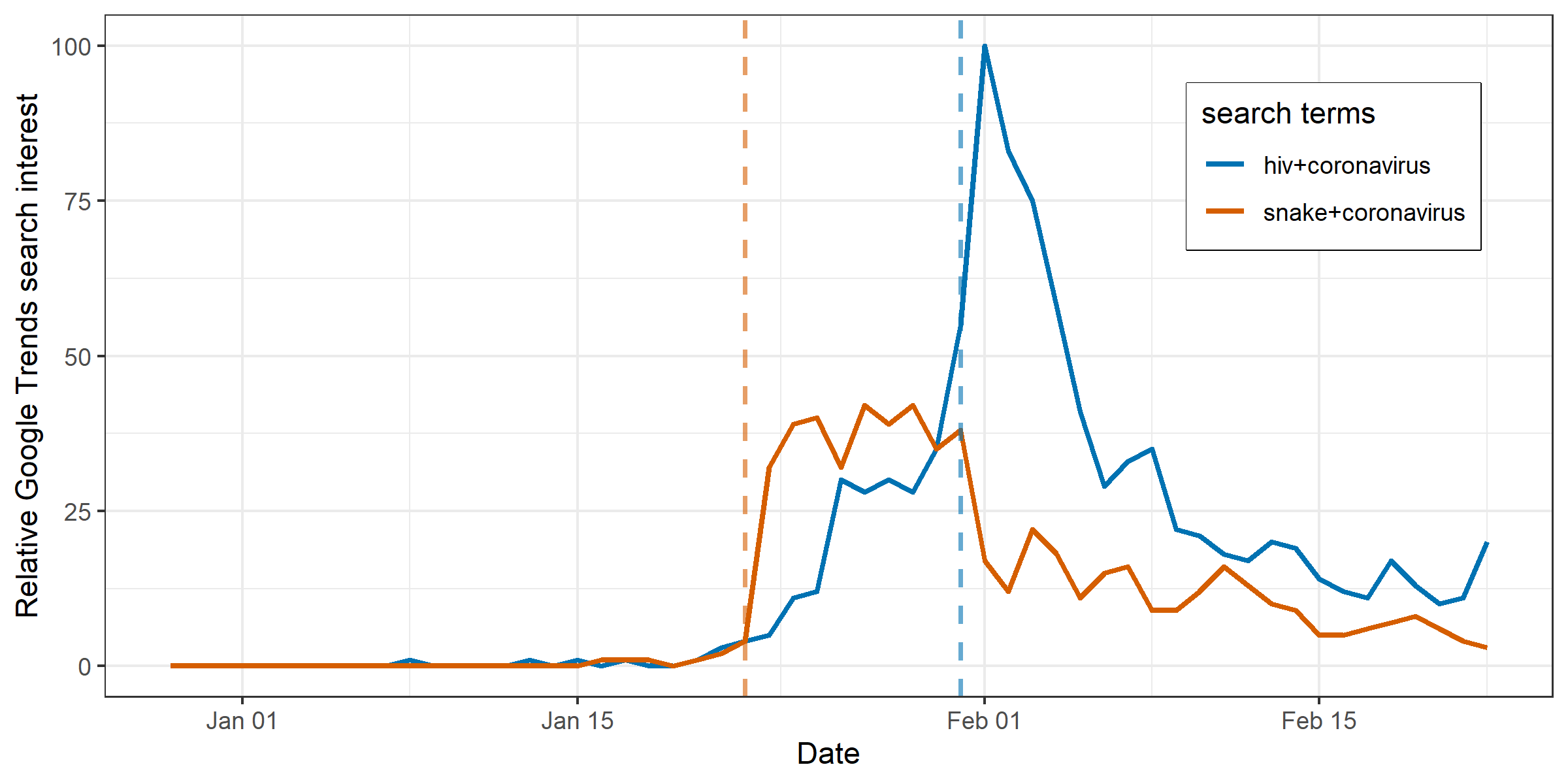 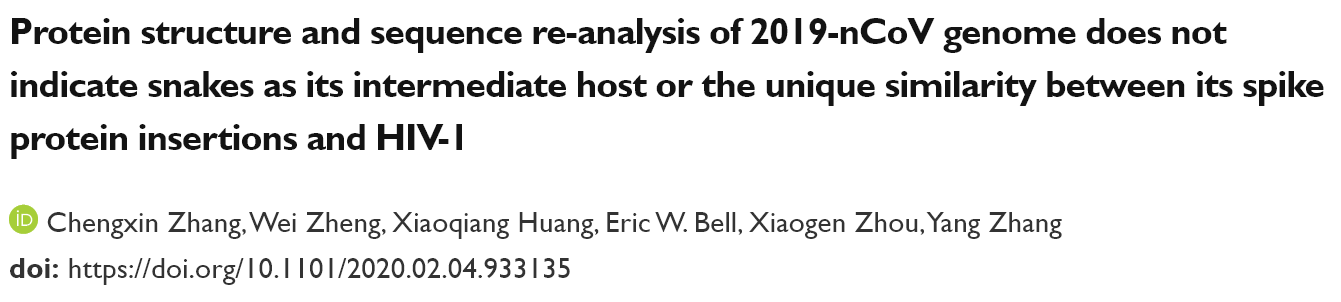 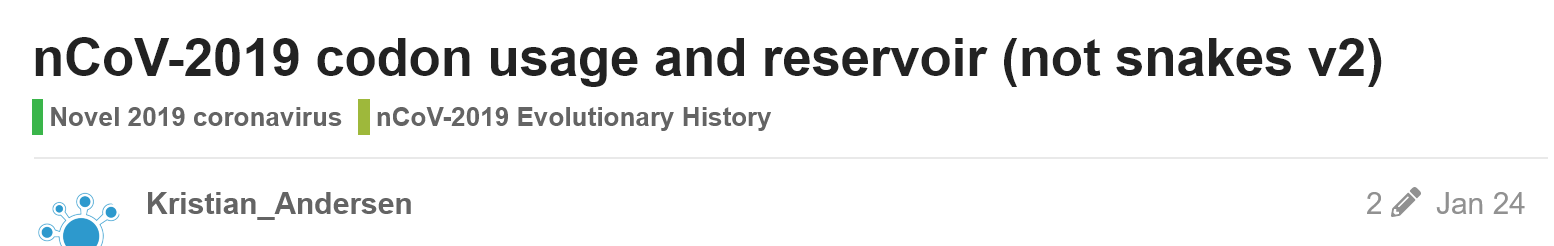 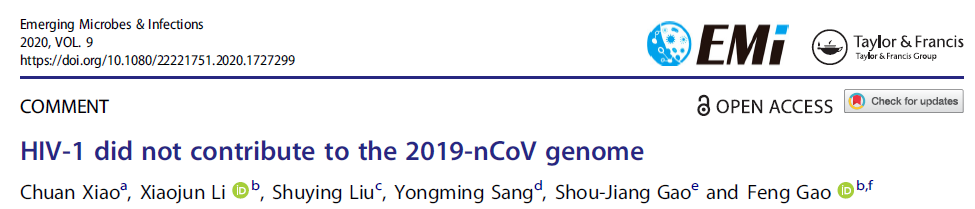 Brierley. Lancet Planetary Health. 2021;5,e115-e117
What do COVID-19 preprints look like?
COVID-19 preprints are shorter than non-COVID-19 preprints
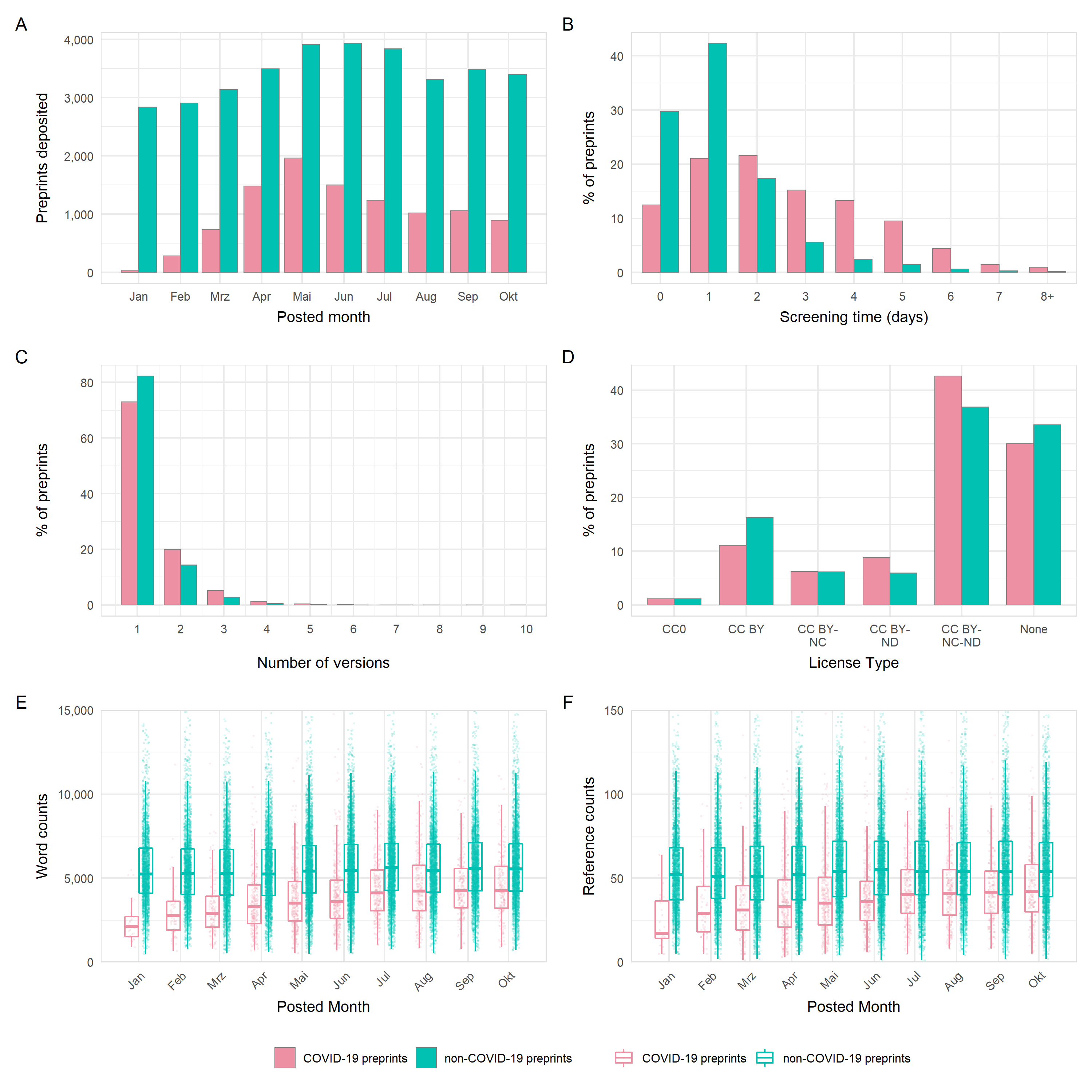 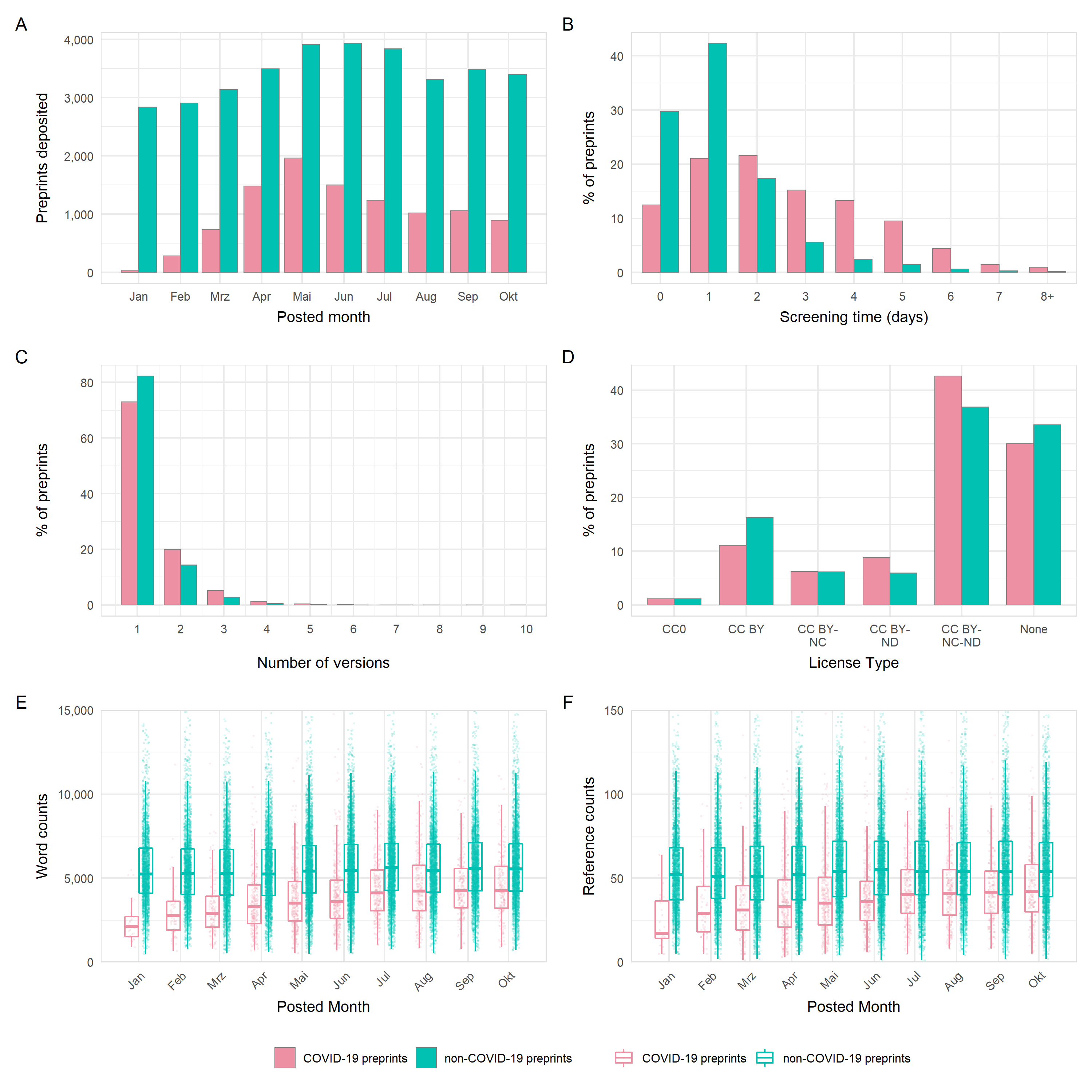 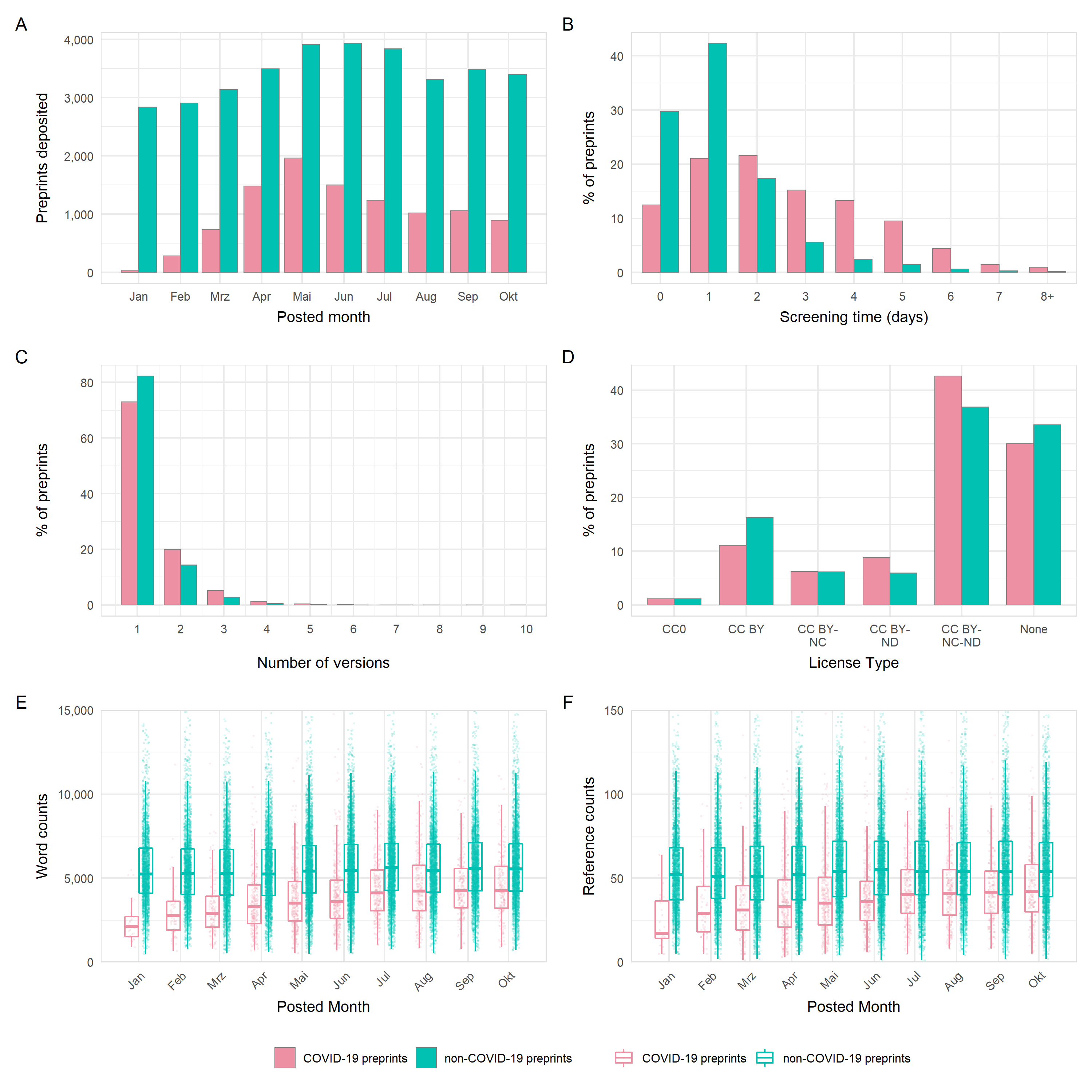 COVID-19 preprints published more and in wide-array of journals
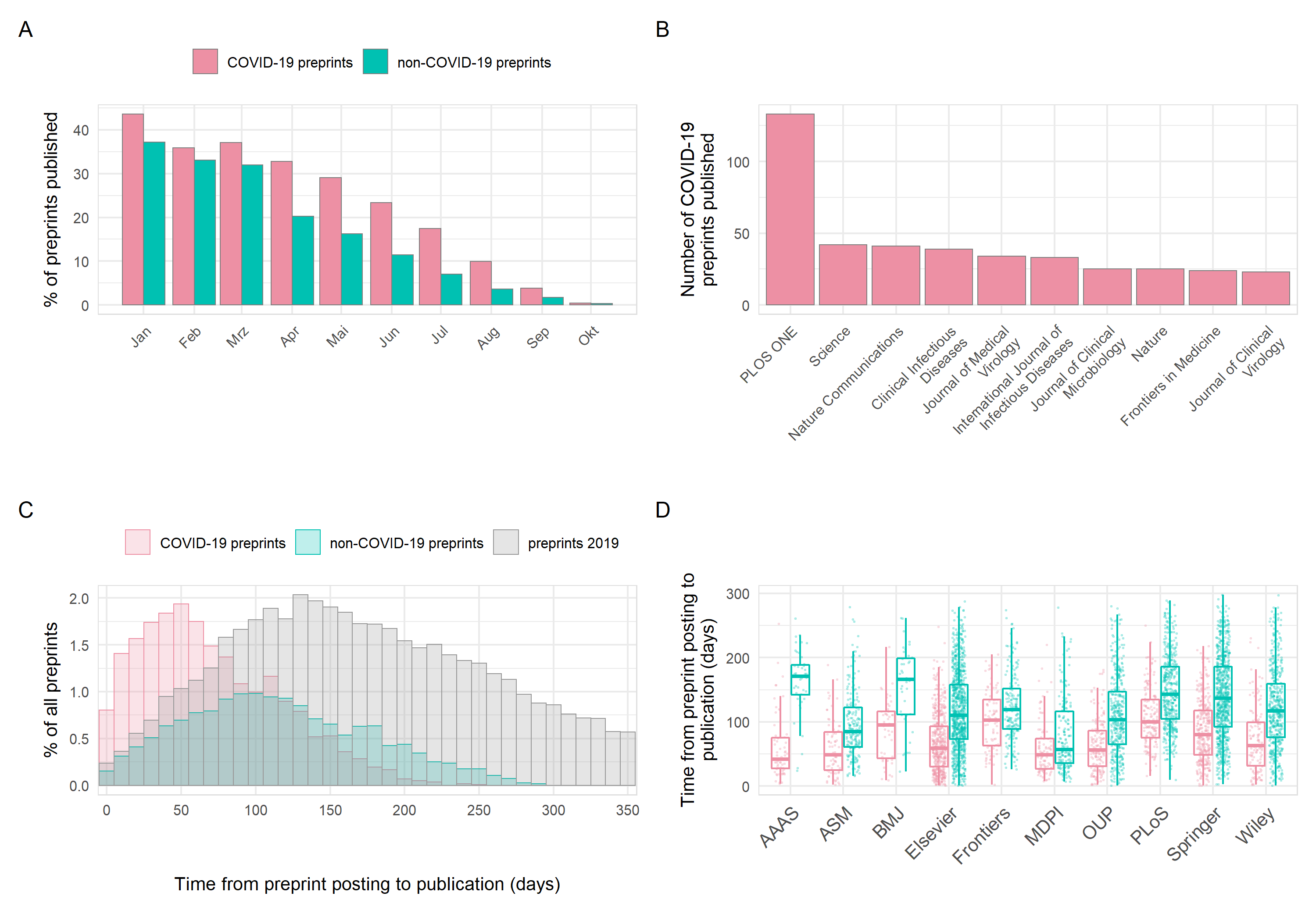 Jan – April 2020 (initial phase of the pandemic)
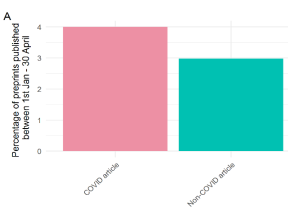 ~100 articles
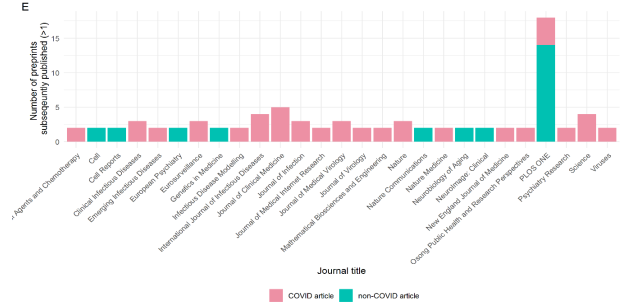 COVID-19 articles have less data availability and less transparency in peer-review
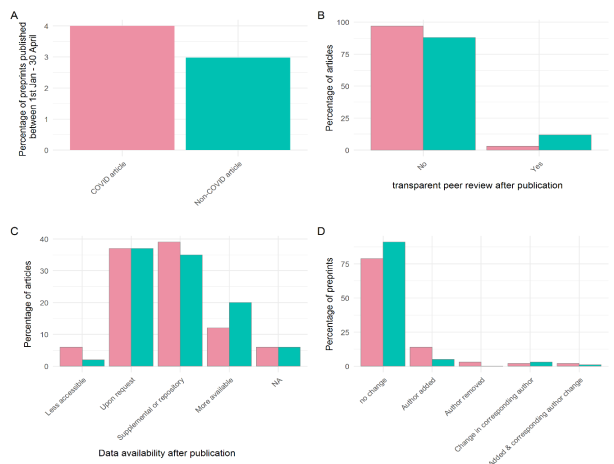 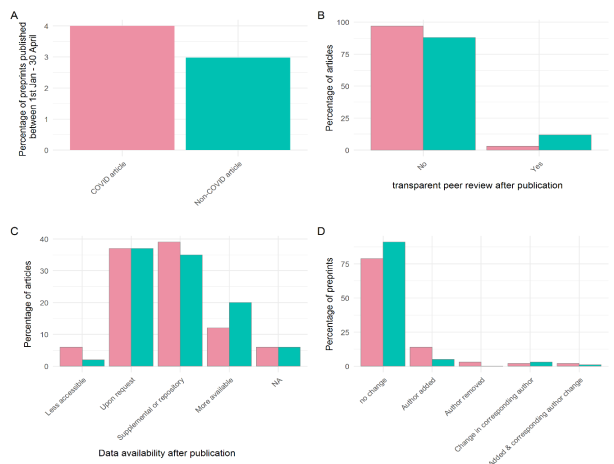 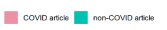 COVID-19 preprints show little change in figure content upon publication
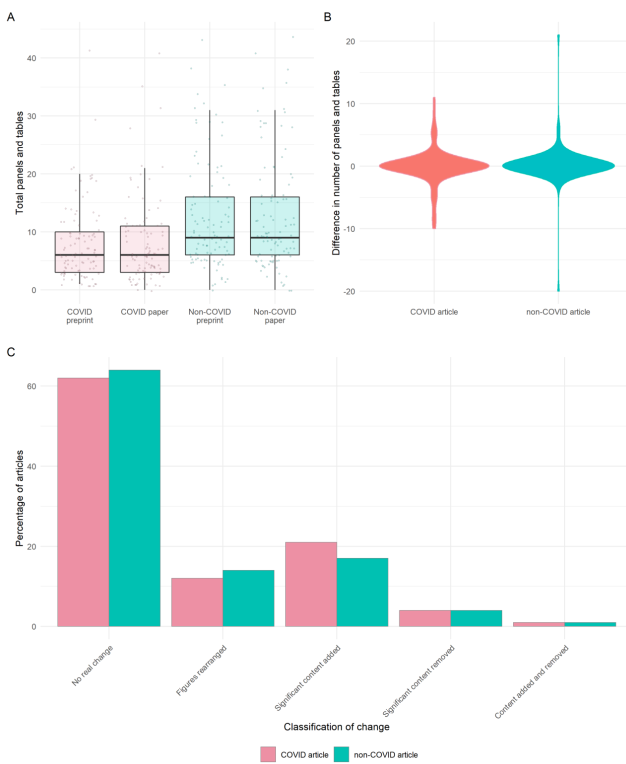 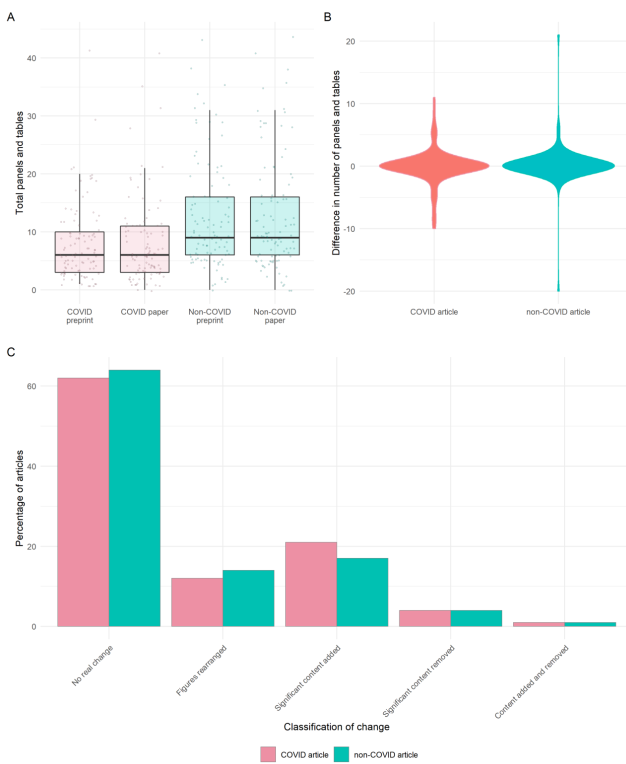 Over 85% of COVID-19 (>94% of non-COVID-19) abstracts have no significant changes upon publication
6% of non-COVID-19
15% of COVID-19 abstracts undergo a discrete change in key conclusions

Or, phrased differently
94% of non-COVID-19
85% of COVID-19no discrete change to their conclusions within abstracts
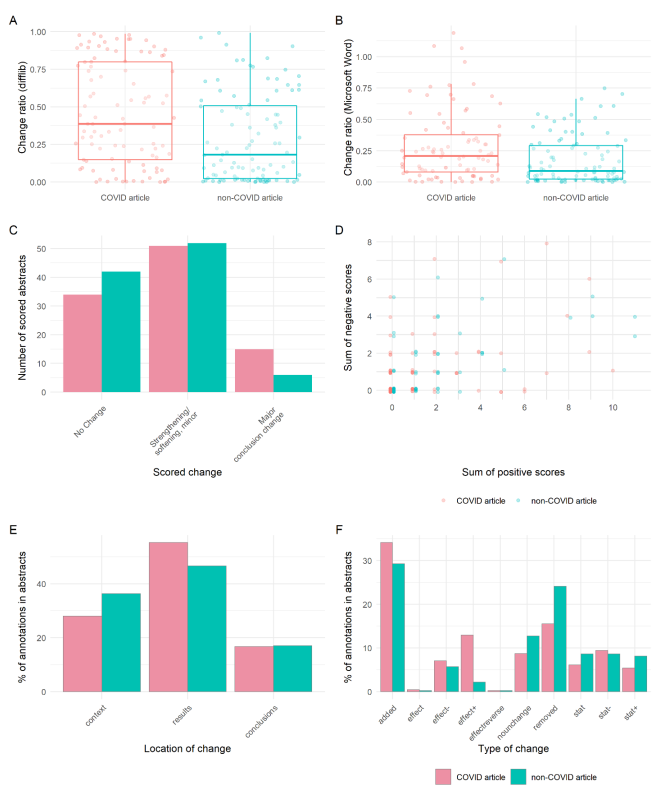 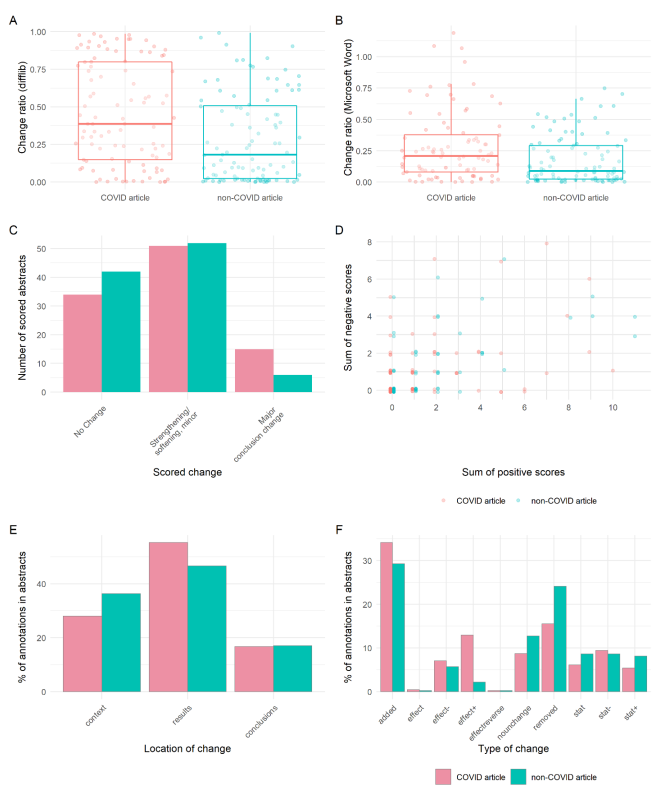 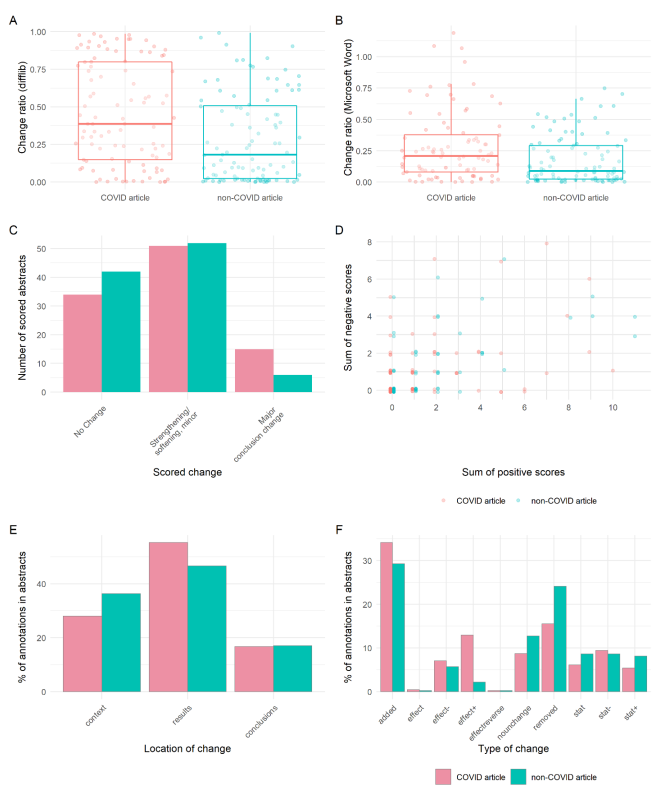 The degree of change is not associated with any specific location or type of change
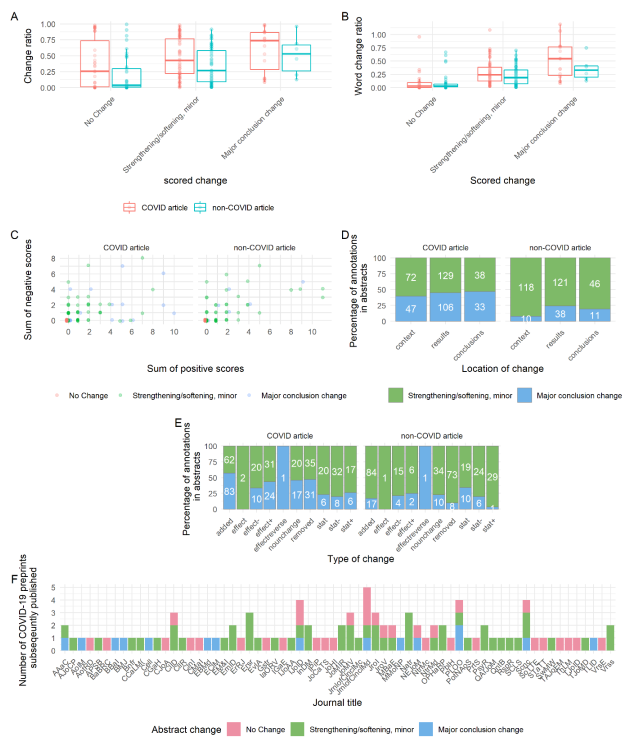 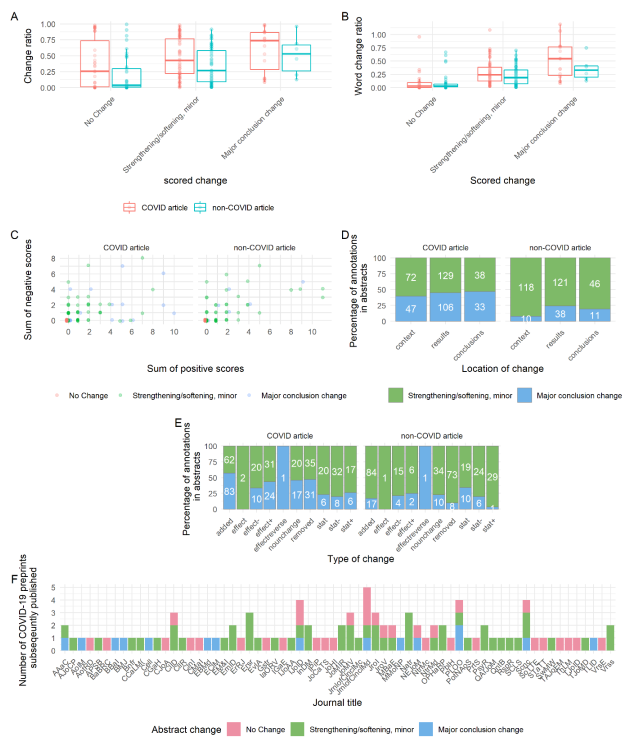 Major conclusion changes do not associate with a longer time to publication
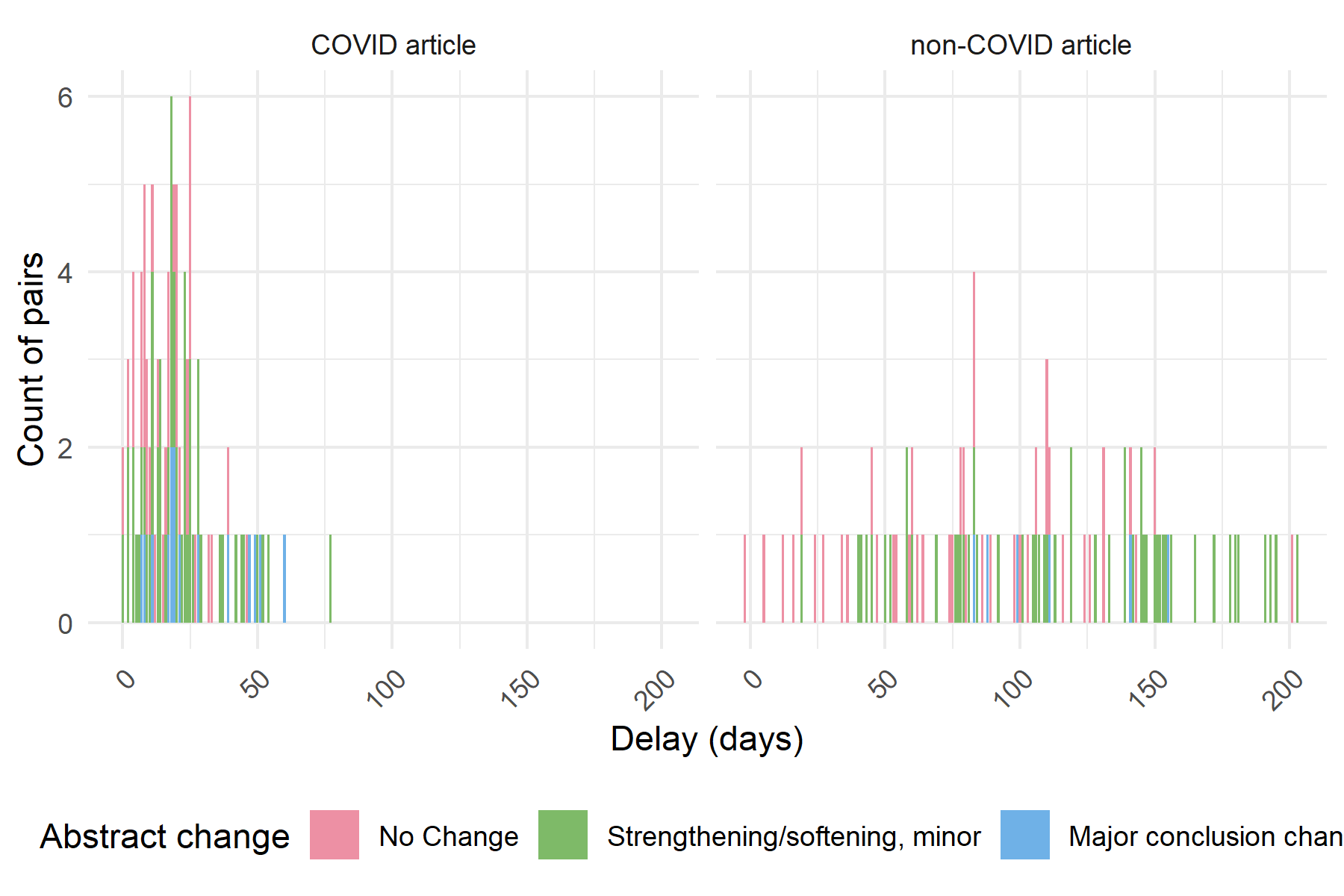 The degree of change does not appear to be impacted by final published journal
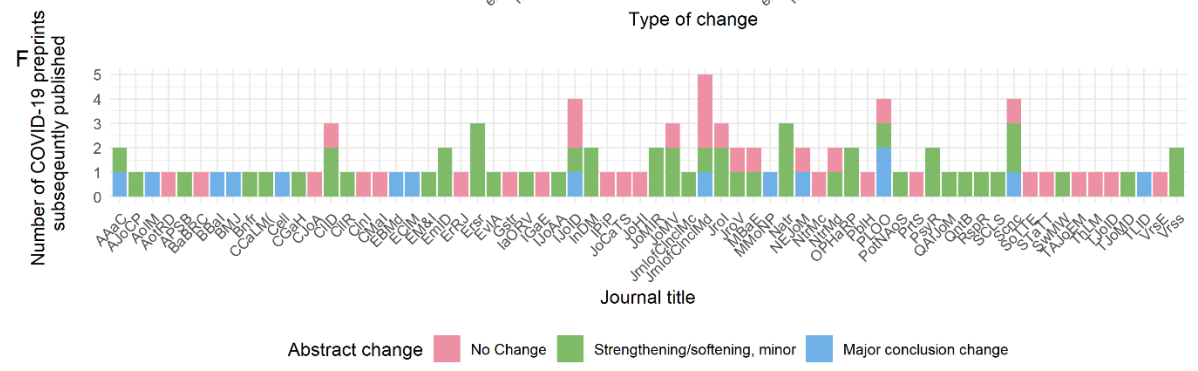 Variation is difficult to capture!

Following study of reporting standards1, examine change in preprint -> publication

Large scale (>30,000) NLP analysis of bioRxiv corpus1

Separately investigated our subset

Couldn’t readily separate our data from the rest of the corpus – suggesting our dataset is applicable to the wider preprint literature
1. What are the rates of preprint posting?
100 times past epidemics, ¼ of articles
2. Who is posting COVID-19 preprints?
authors from UK, US, China new to preprinting
3. How are COVID-19 preprints accessed and shared?
18 times more views; 27 times more downloads than non-COVID
4. Are COVID-19 preprints sufficient “quality”?
quality not detectably different to non-COVID, >85% have no significant changes to key conclusions
Preprints have experienced a cultural shift during COVID-19
sharing work/code on Twitter can lead to collabs!
Thanks, Grazie, Gracias, danke, Kiitos, Kea leboga, Merci, ob-ree-gah-doh, Asante
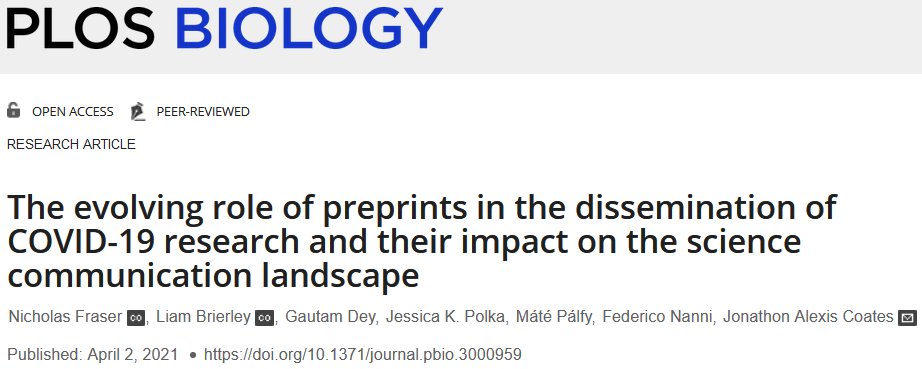 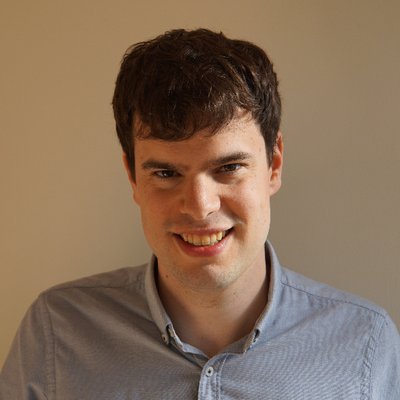 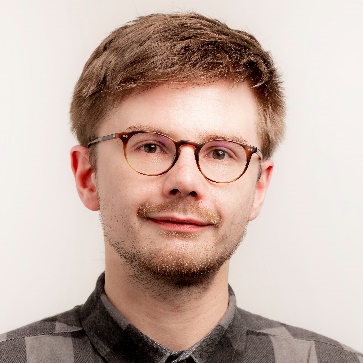 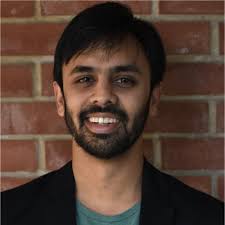 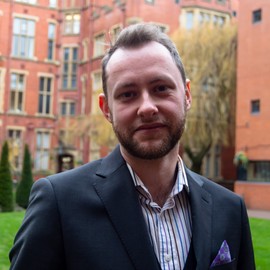 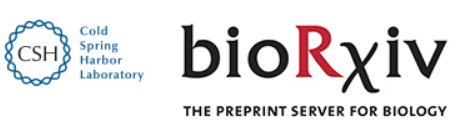 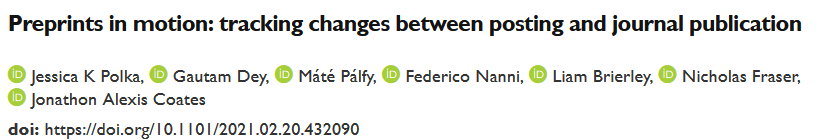 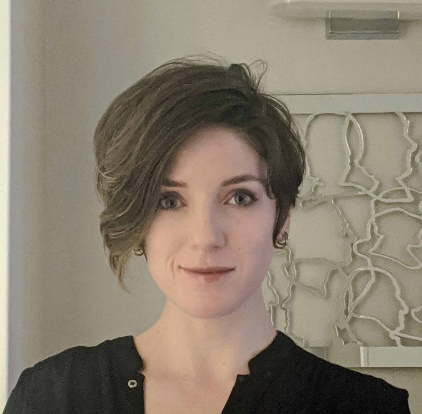 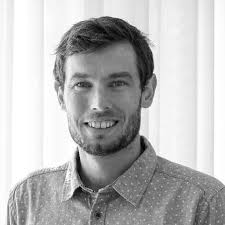 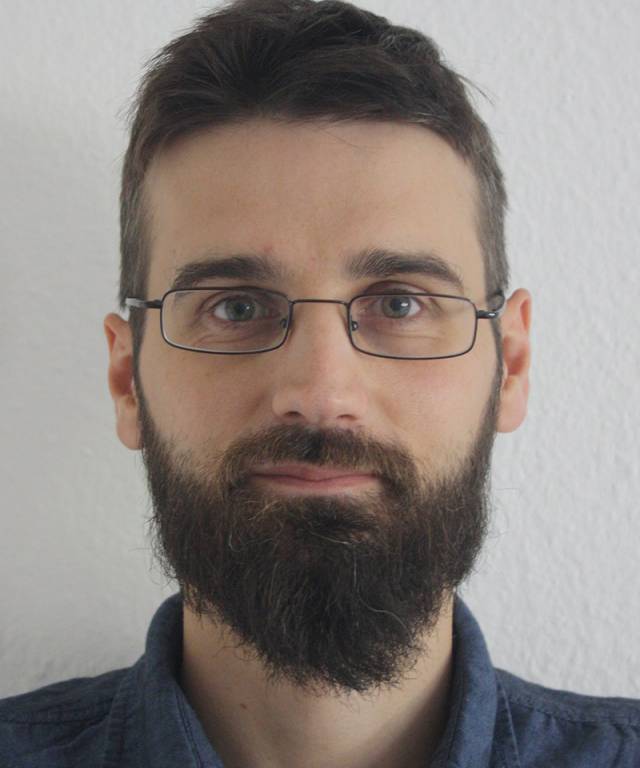 From bottom left clockwise:Dr Nicholas Fraser, Leibniz Information Centre for Economics
Dr Liam Brierley, University of Liverpool
Dr Máté Pálfy, Company of Biologists
Dr Gautam Dey, EMBL
Dr Federico Nanni, Alan Turing Institute
Dr Jessica Polka, ASAPbio